PROYECTO
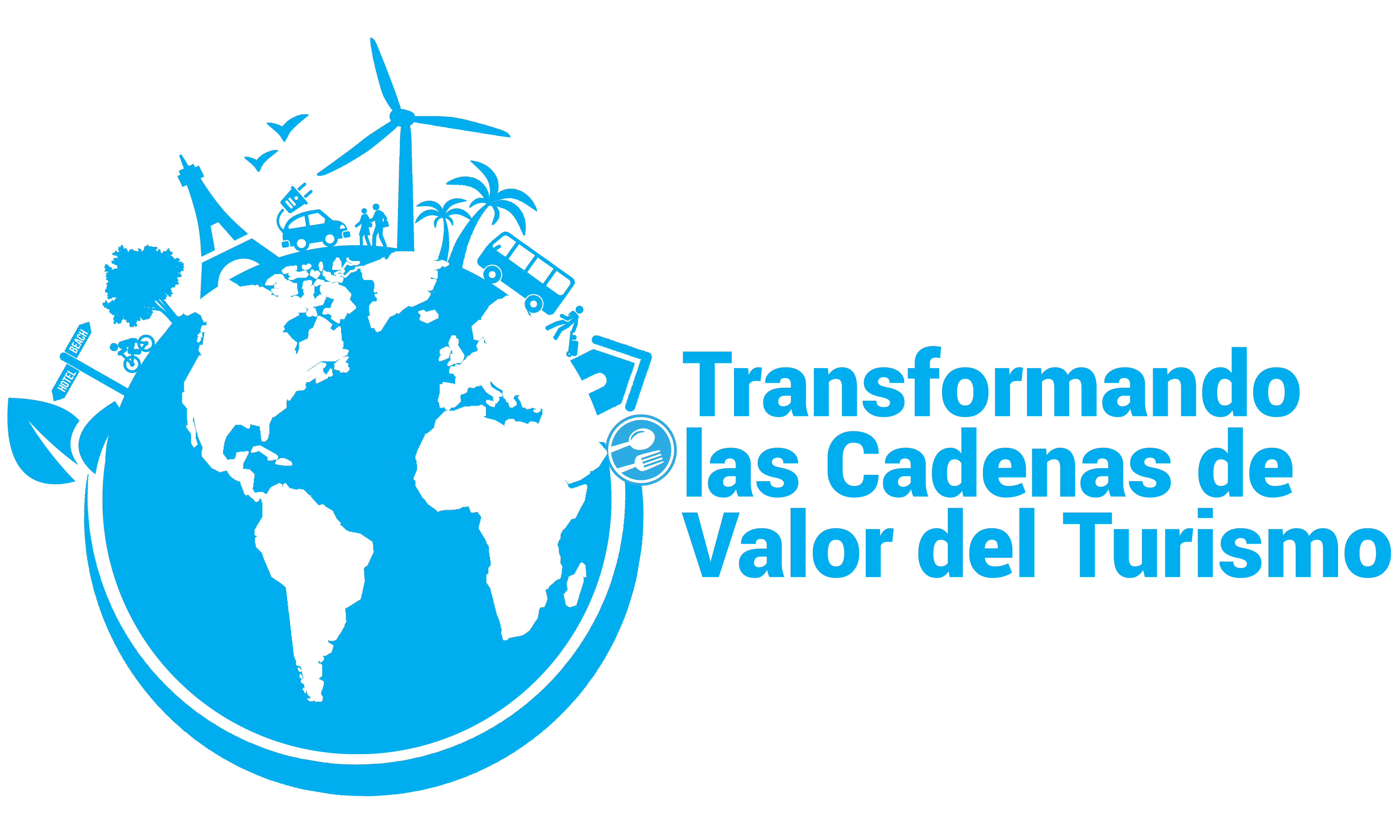 República Dominicana
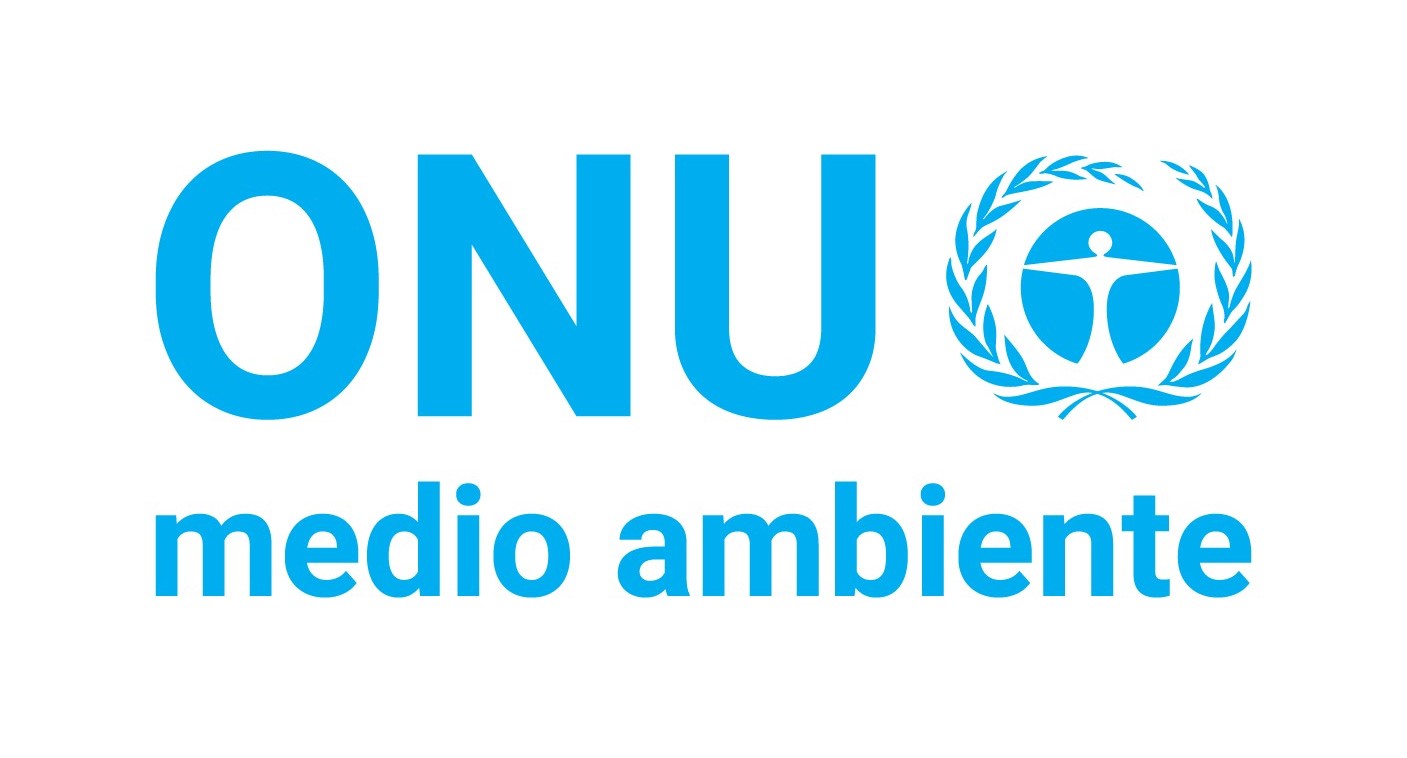 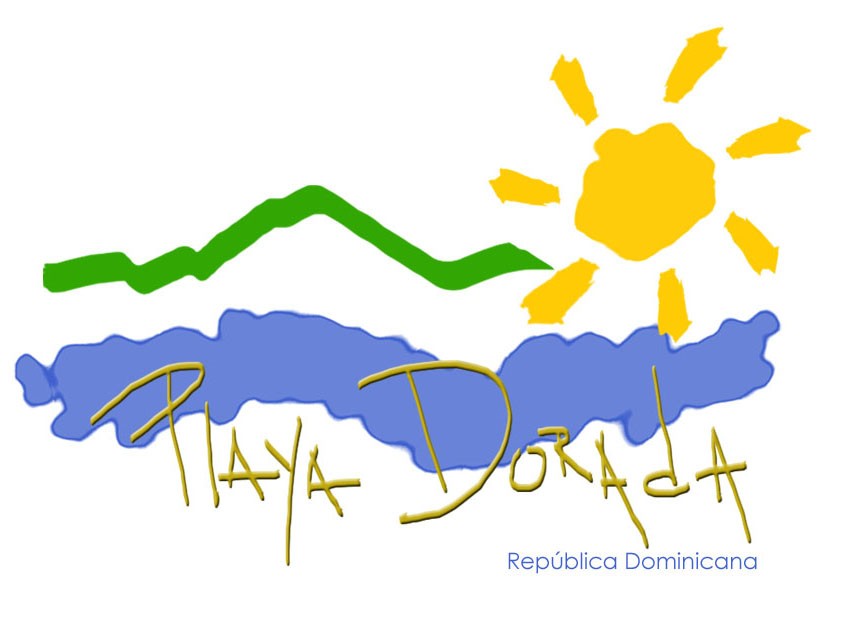 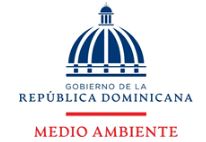 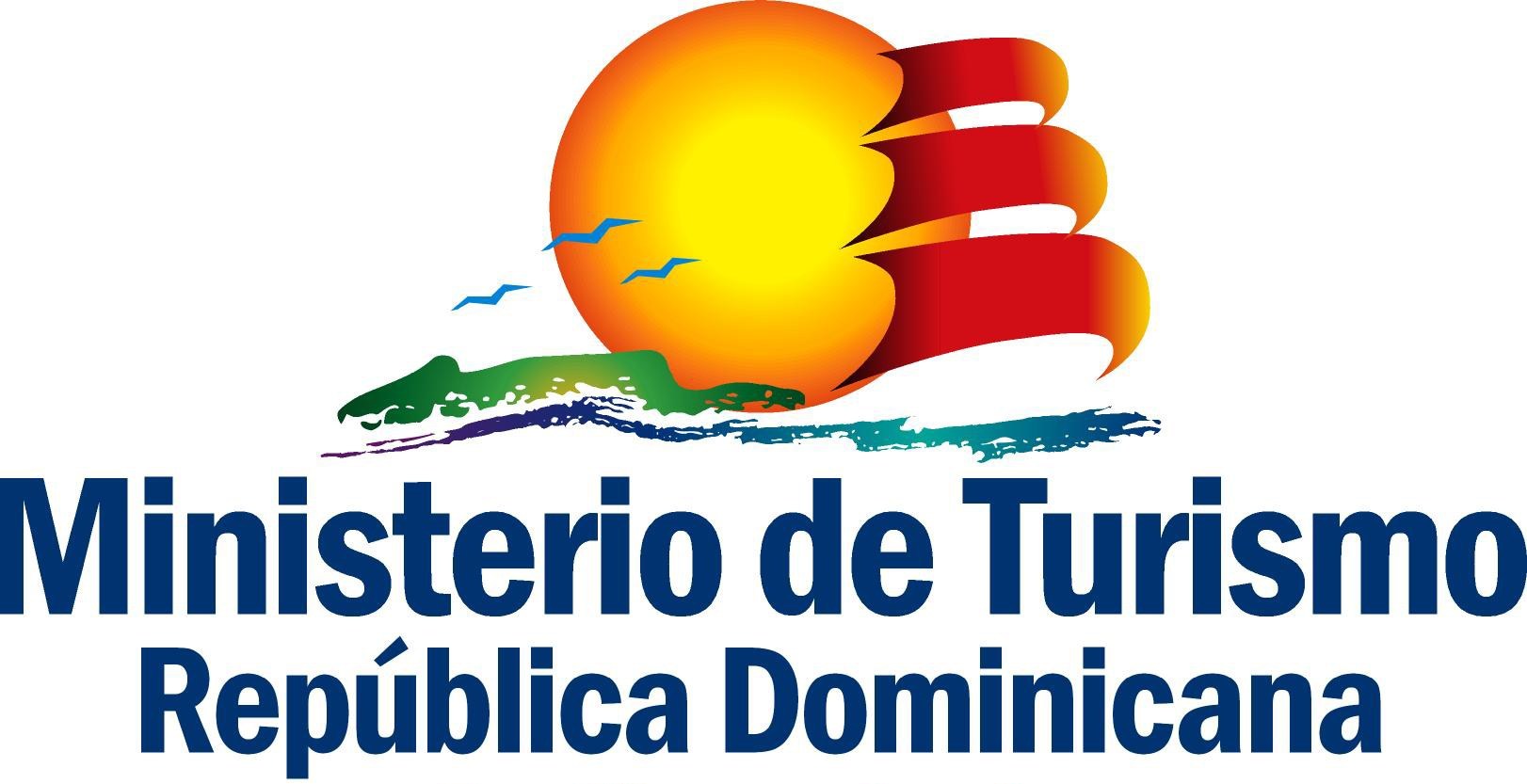 Septiembre 2020. 
Para Vice ministerio de Cooperación Internacional
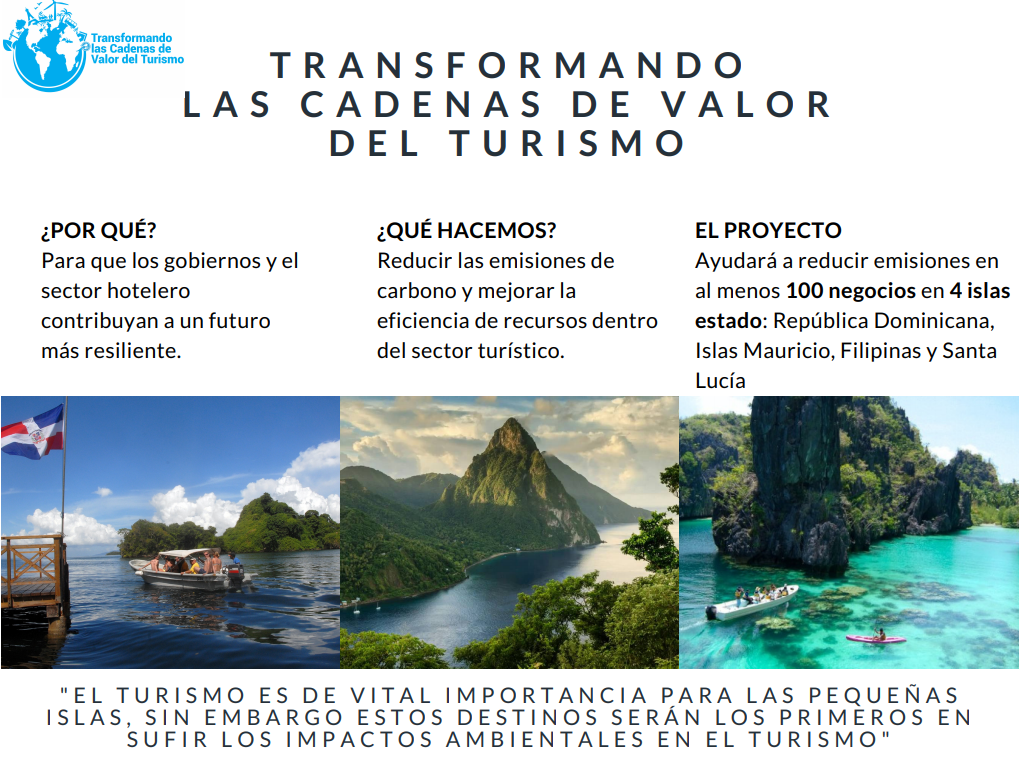 “El turismo es de vital importancia para las pequeñas islas, sin embargo estos destinos serán los primeros en sufrir los impactos ambientales del cambio climáatico en el turismo.”
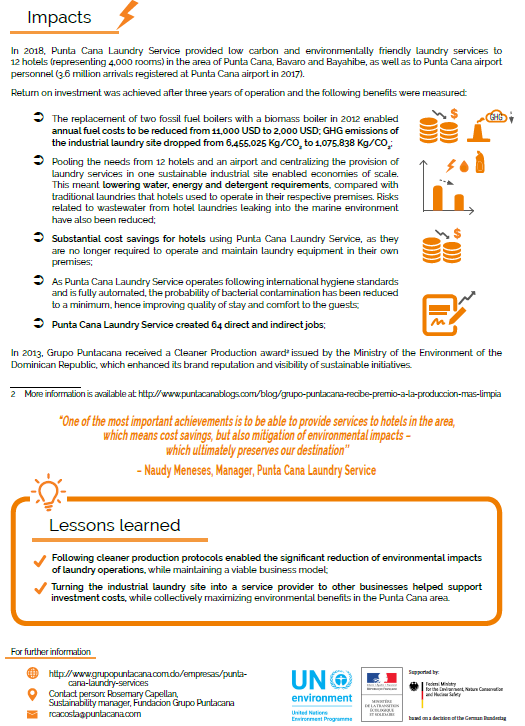 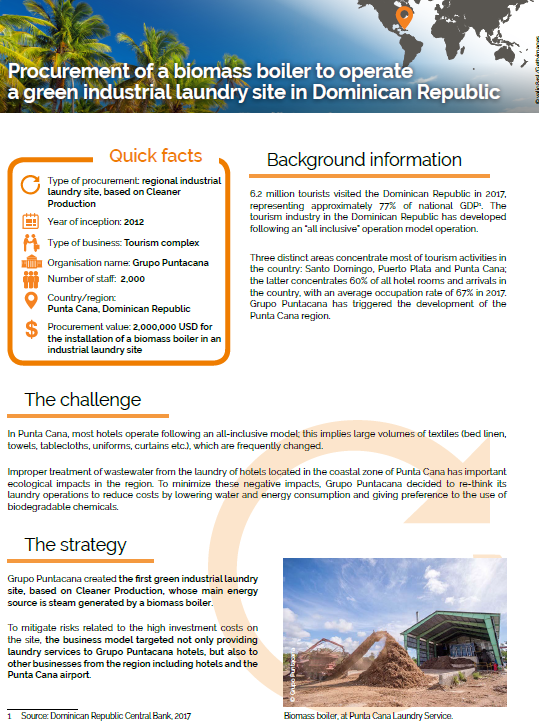 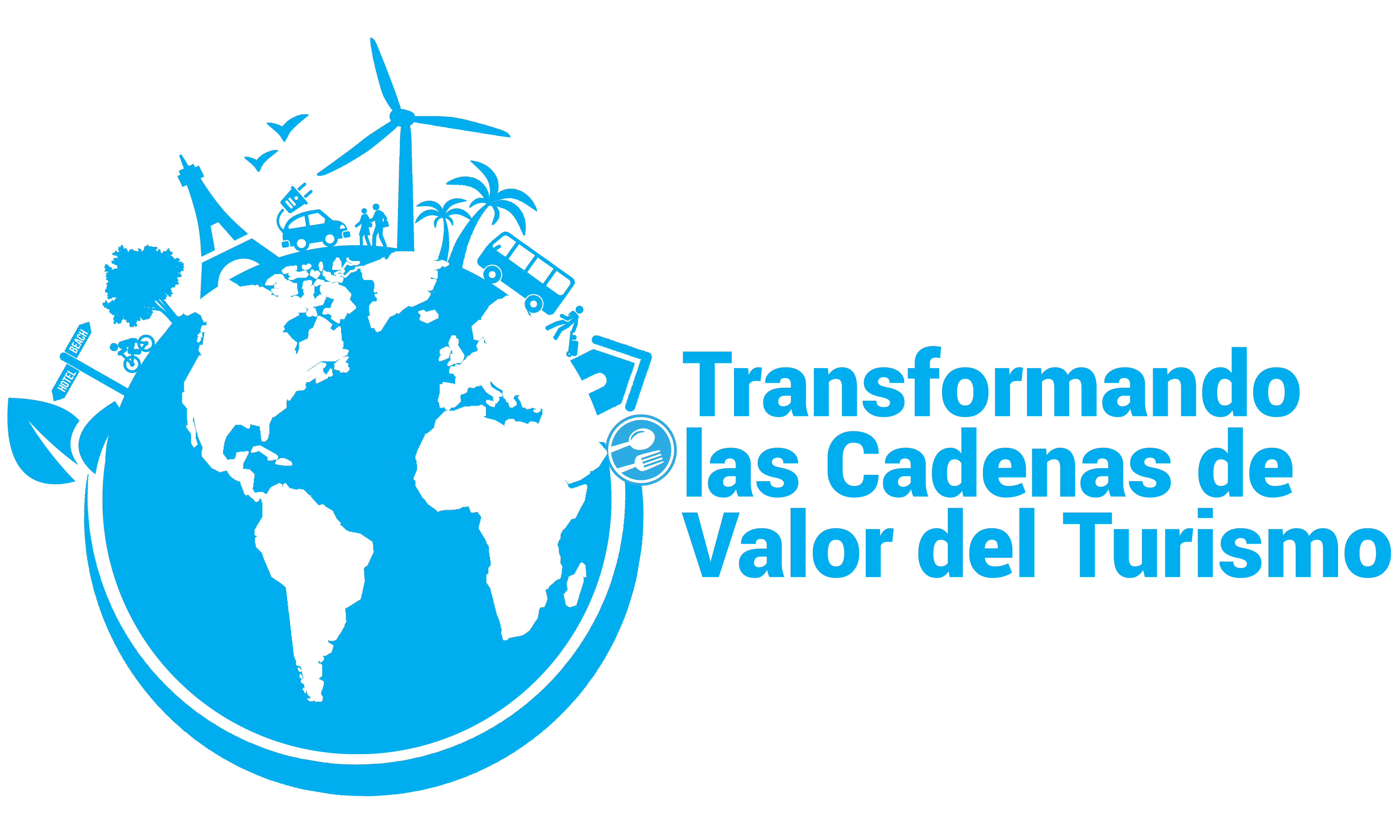 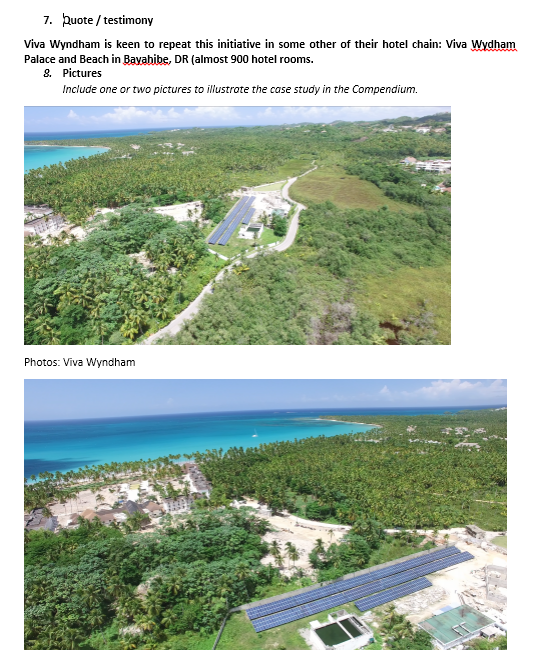 PROYECTO
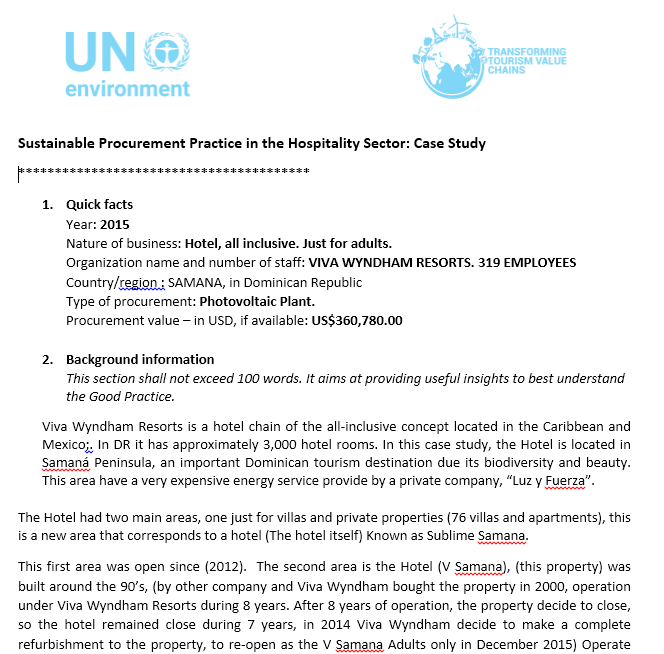 Talleres de creación de capacidad
Compras y Adquisiciones sostenibles
Coordinación grupos de interés
Hoja de ruta sectorial
Redes y Alcance
Transformar las cadenas de valor del turismo en 4 países, reduciendo las emisiones de gases de efecto invernadero y mejorando la eficiencia de los recursos.
Evaluación e informes
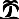 MISIÓN
Análisis de puntos Críticos
Indicadores
Monitoreo
Estudios de caso
Campañas
Eventos regionales y globales
Plataforma de comunicación
Implementación de planes de acción
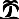 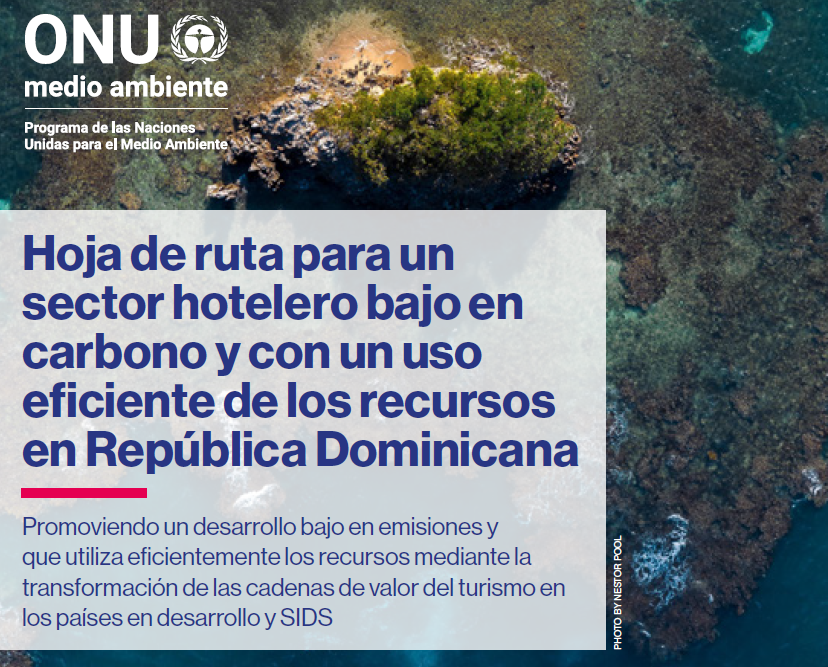 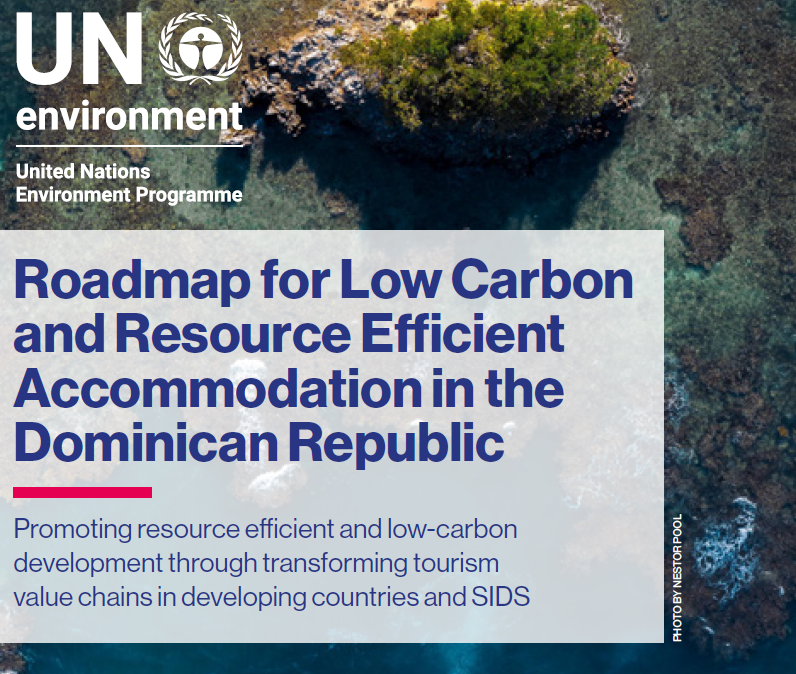 Asistencia técnica
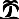 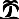 Dominican Republic
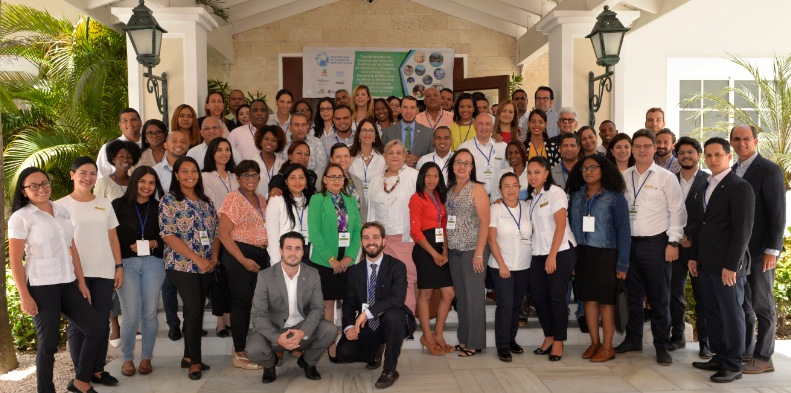 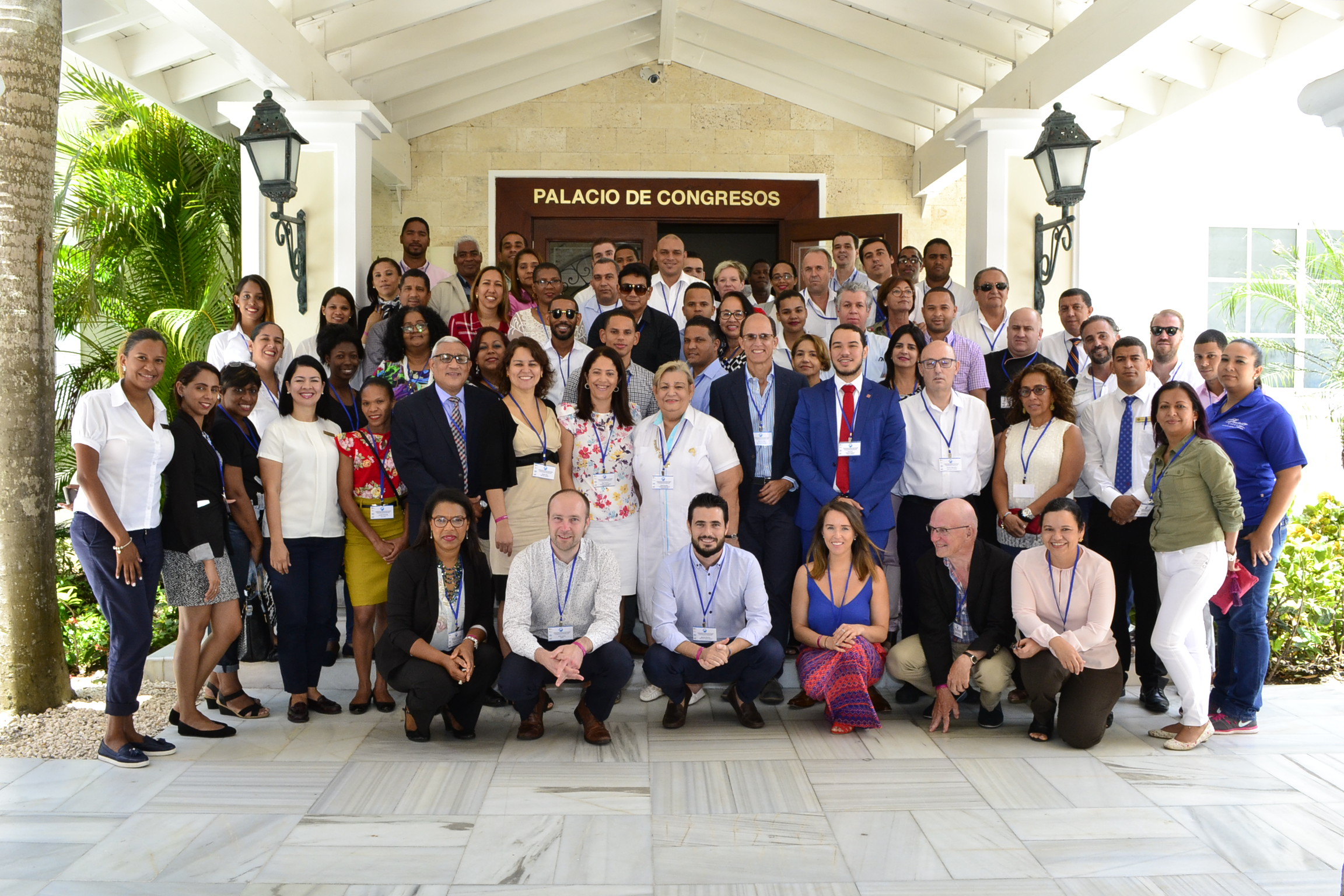 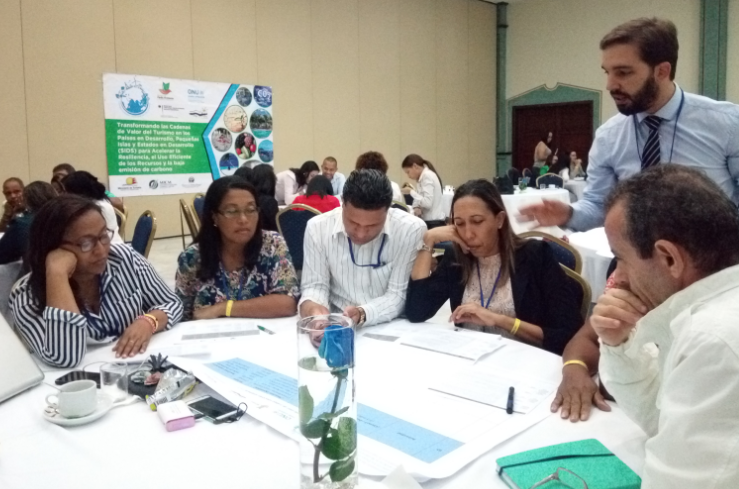 Philippines
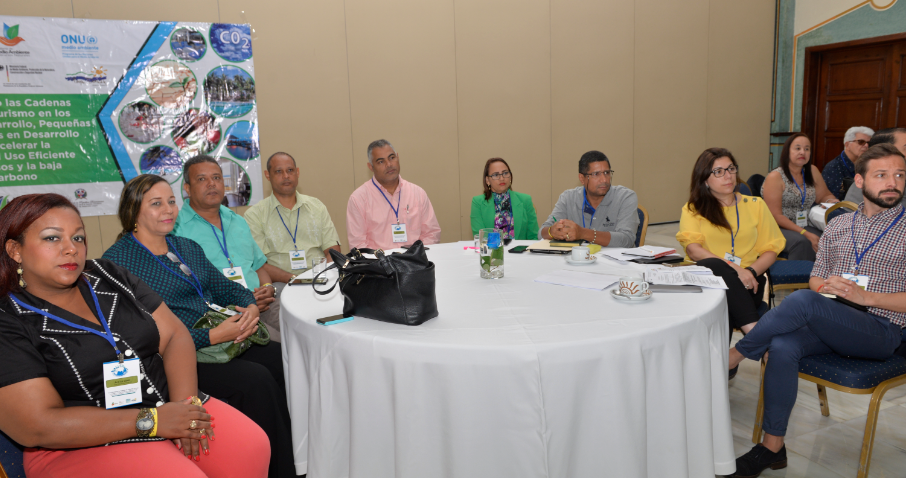 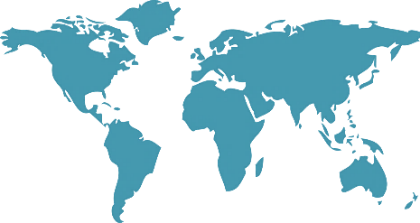 St. Lucia
3
Mauritius
República Dominicana
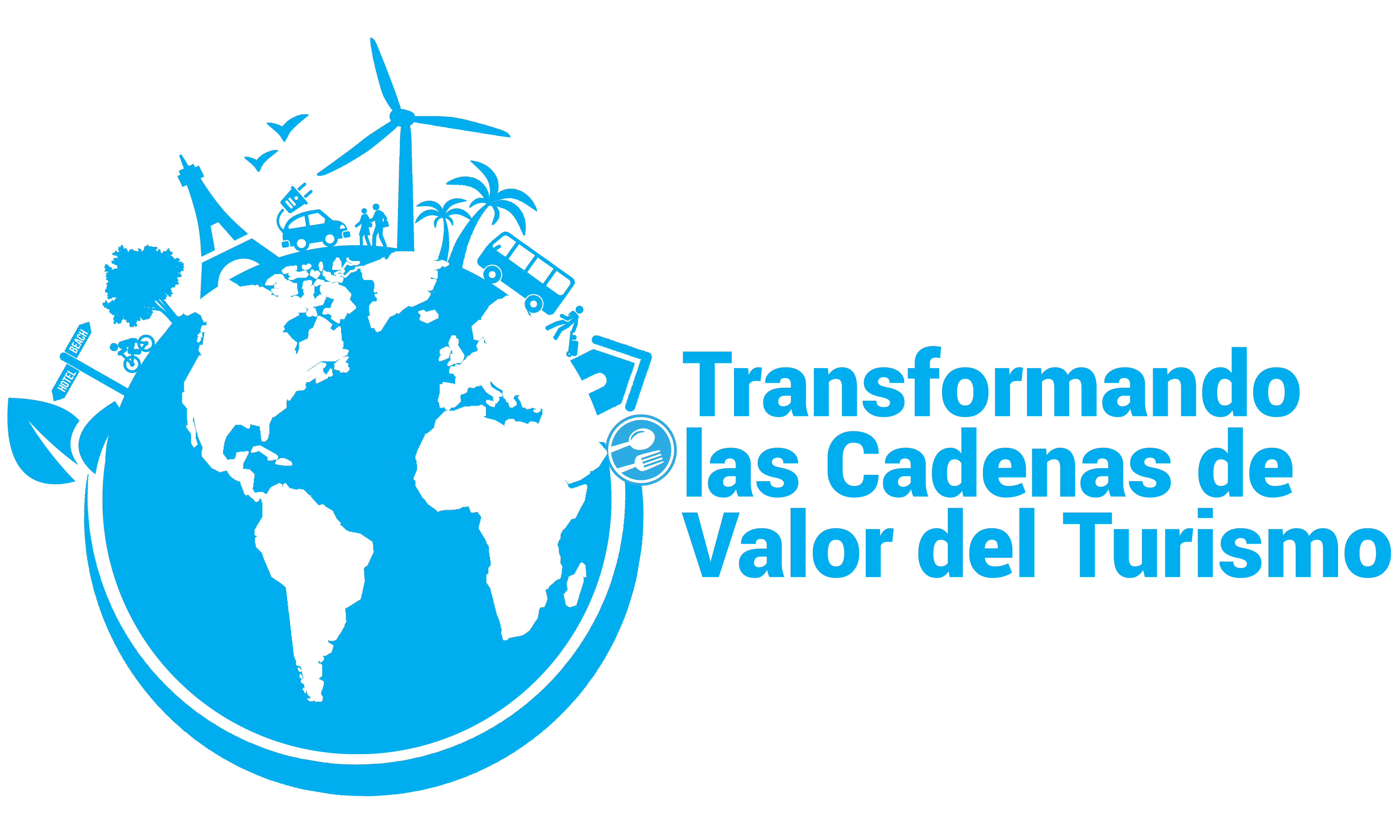 El Proyecto cuenta con el apoyo de ONU Ambiente y el Ministerio Federal de Medio Ambiente de Alemania. Está siendo implementado en la República Dominicana por los Ministerios de Medio Ambiente y Recursos Naturales y Turismo y la Asociación de Hoteles de Playa Dorada.
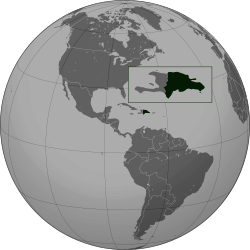 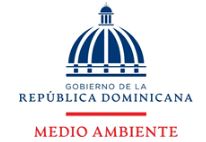 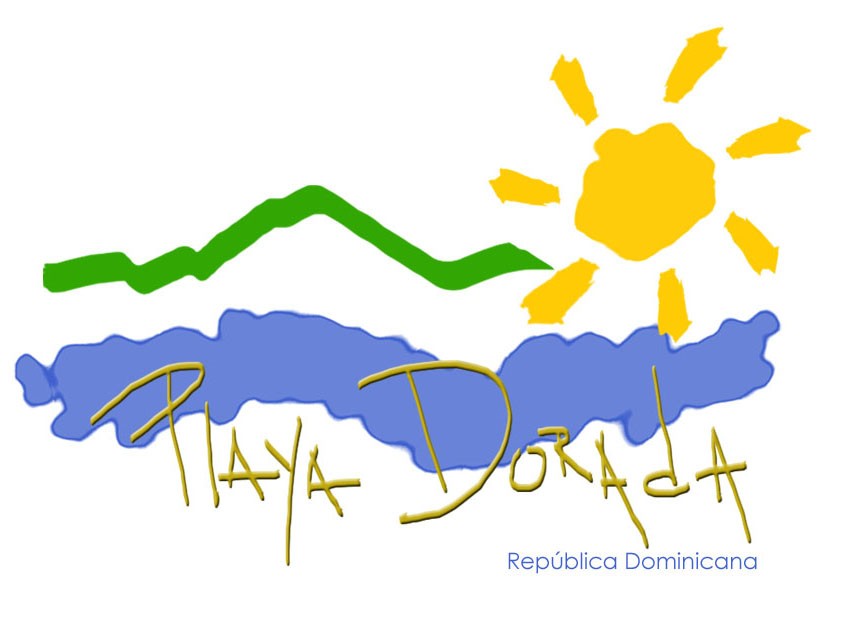 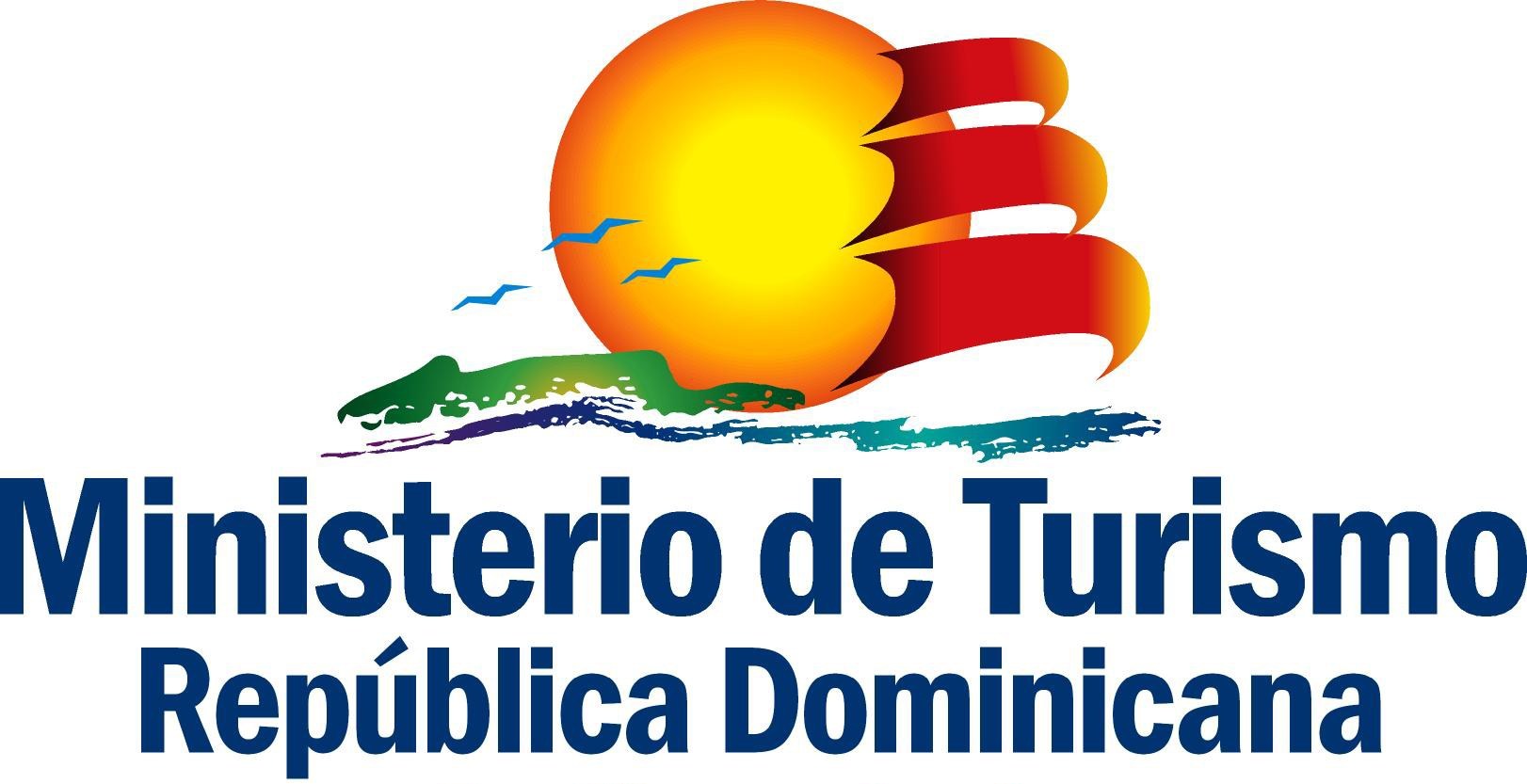 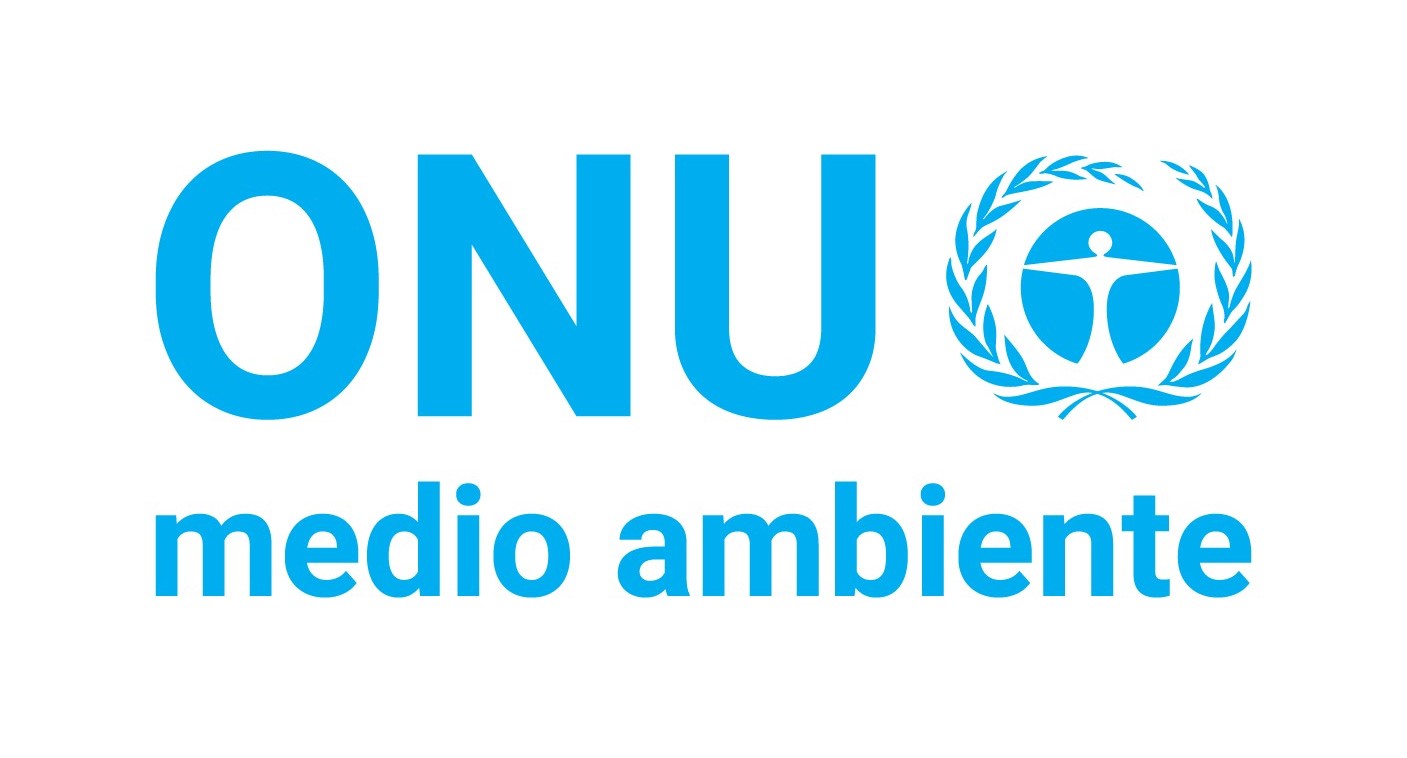 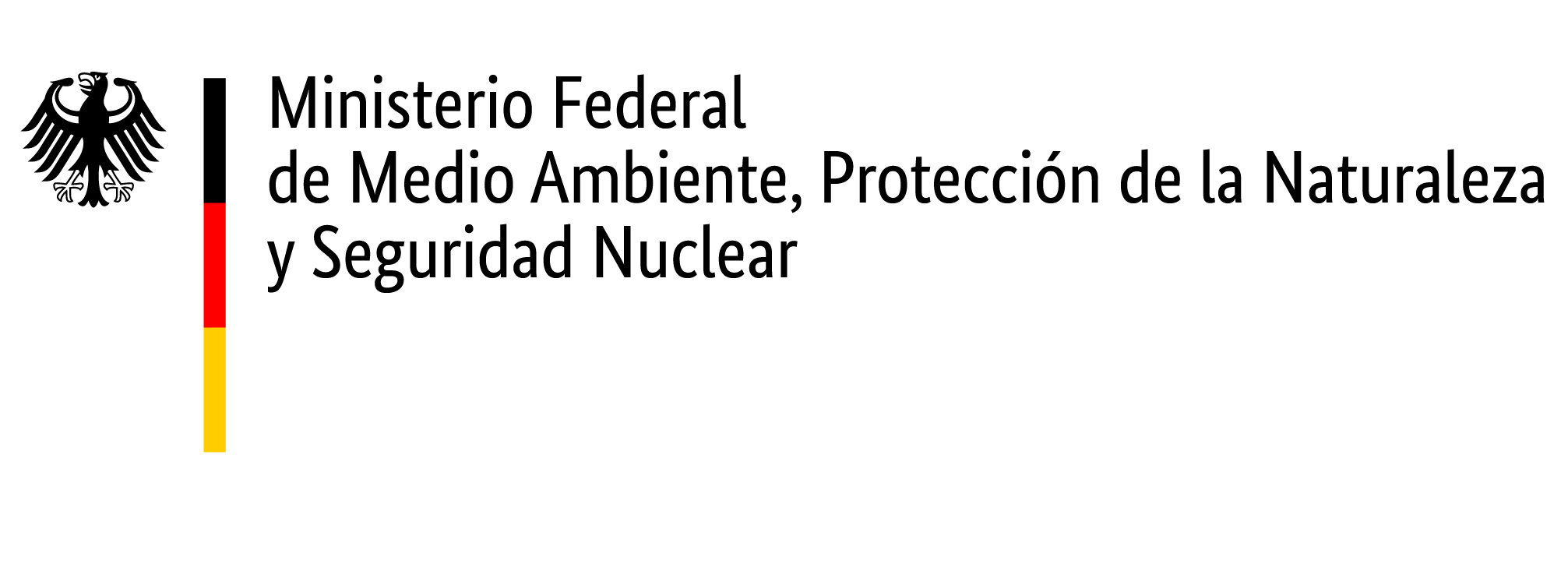 Por un destino sostenible, resiliente y competitivo!.
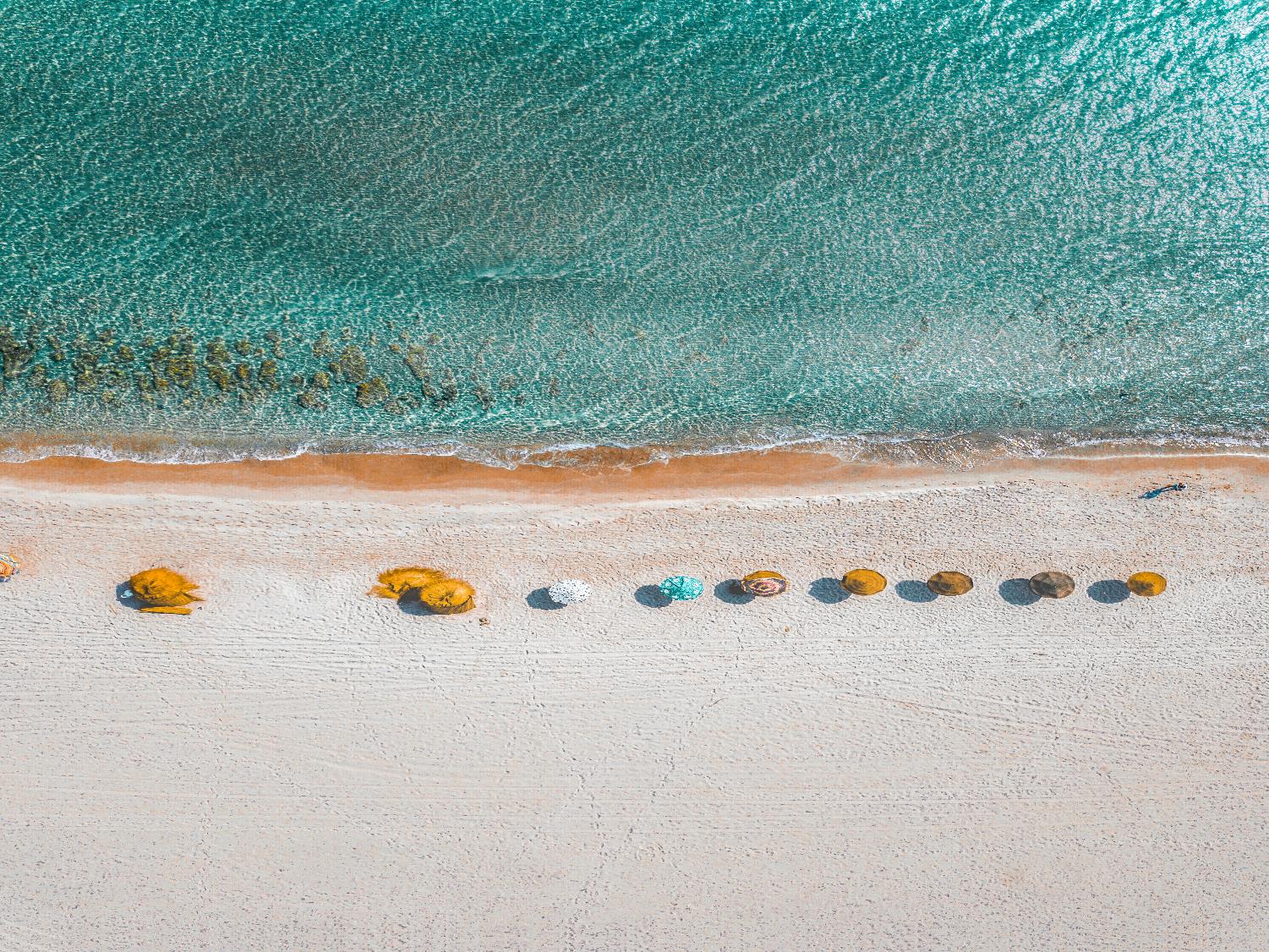 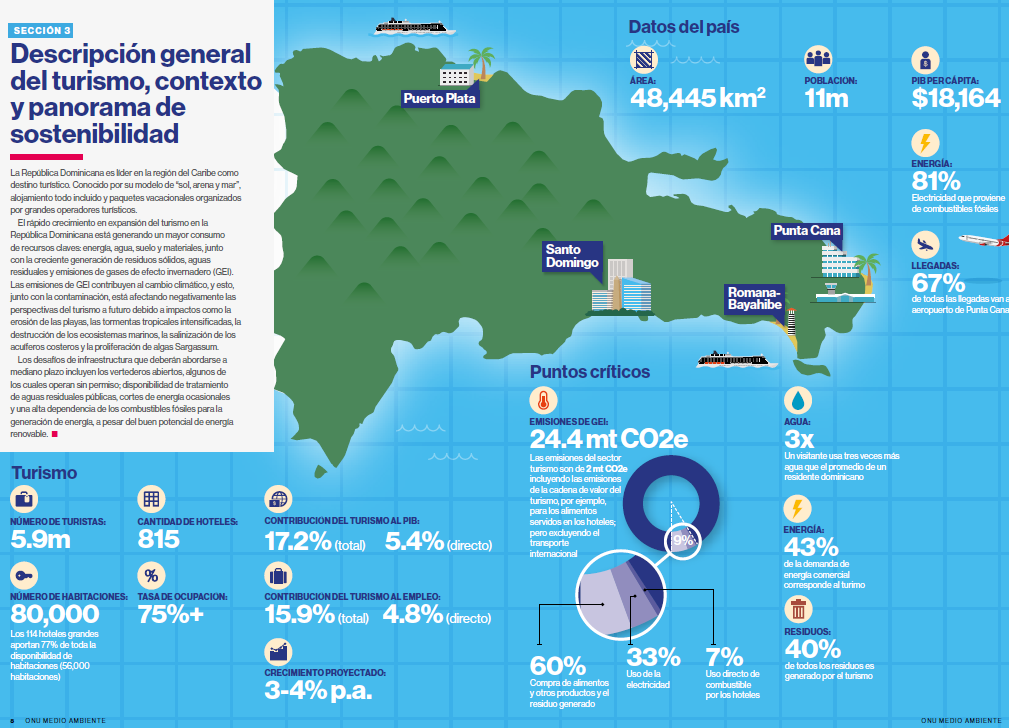 República Dominica
De los destinos turísticos más grande del Caribe
+6 millones de llegadas anuales de turistas
~80,000 habitaciones.

Trabajo
El Proyecto está siendo implementado en
tres destinos:

Puerto Plata 
Bayahibe
Punta Cana

Resultados
“Hoja de ruta para un sector hotelero bajo en carbono Y con un uso eficiente de los recursos en República Dominicana”
Junto a hoteleros, asociaciones de hoteles, suplidores y actores claves del sector, centrándose en el sector del turismo y sus cadenas de valor.
Trabajo y Resultados
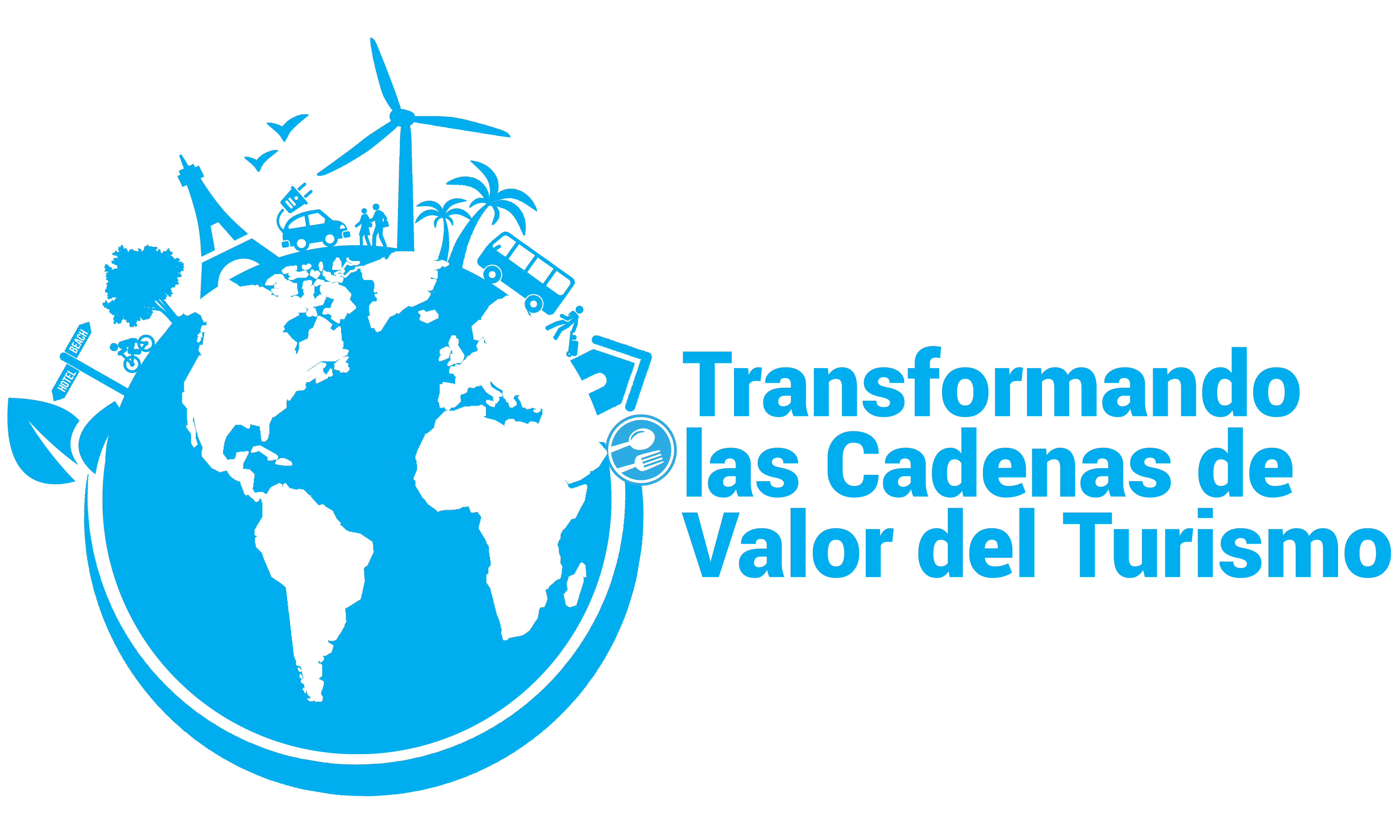 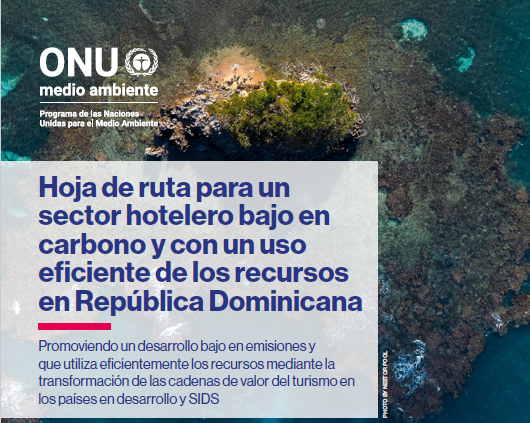 Hoja de Ruta
Preparada basada en el análisis de las cadenas de valor del turismo.

Considerando
Actividades dentro de los hoteles
Suministro de energía y materiales
Gestión sus residuos. 

5 objetivos :
1. 25% de reducción de emisiones de GEI.
2. 50% de reducción de residuos de alimentos.
3. 25% de reducción en el uso de energía no renovable.
4. Eliminación 100% de plásticos de un solo uso.
5. Certificaciones de sostenibilidad para el sector hotelero.
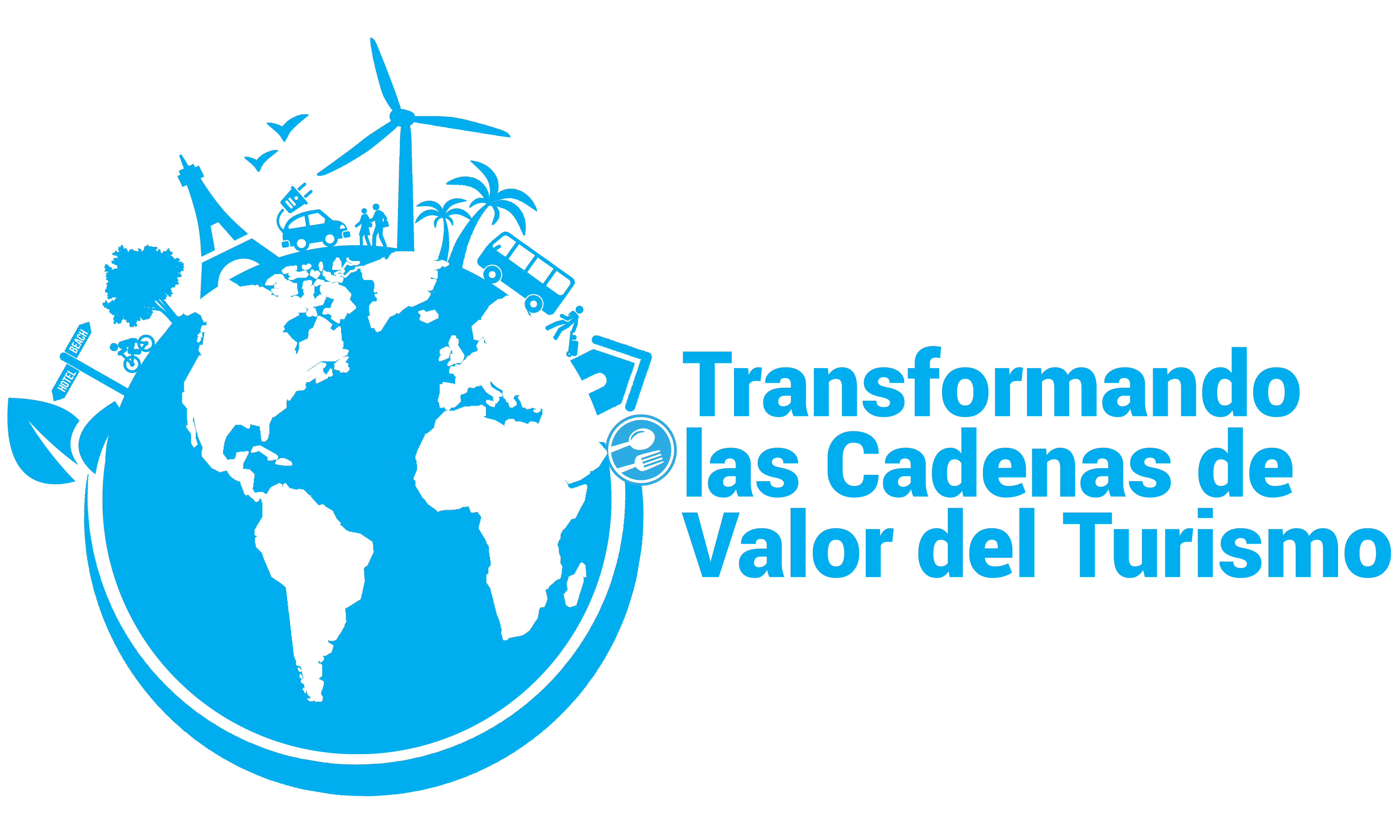 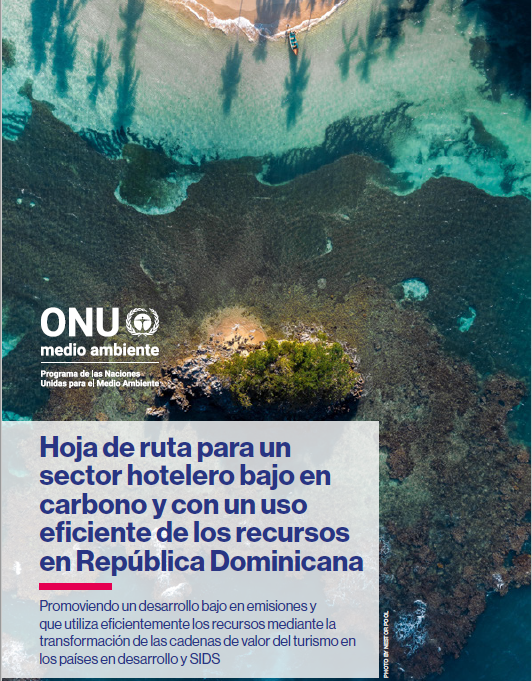 Trabajo y Resultados
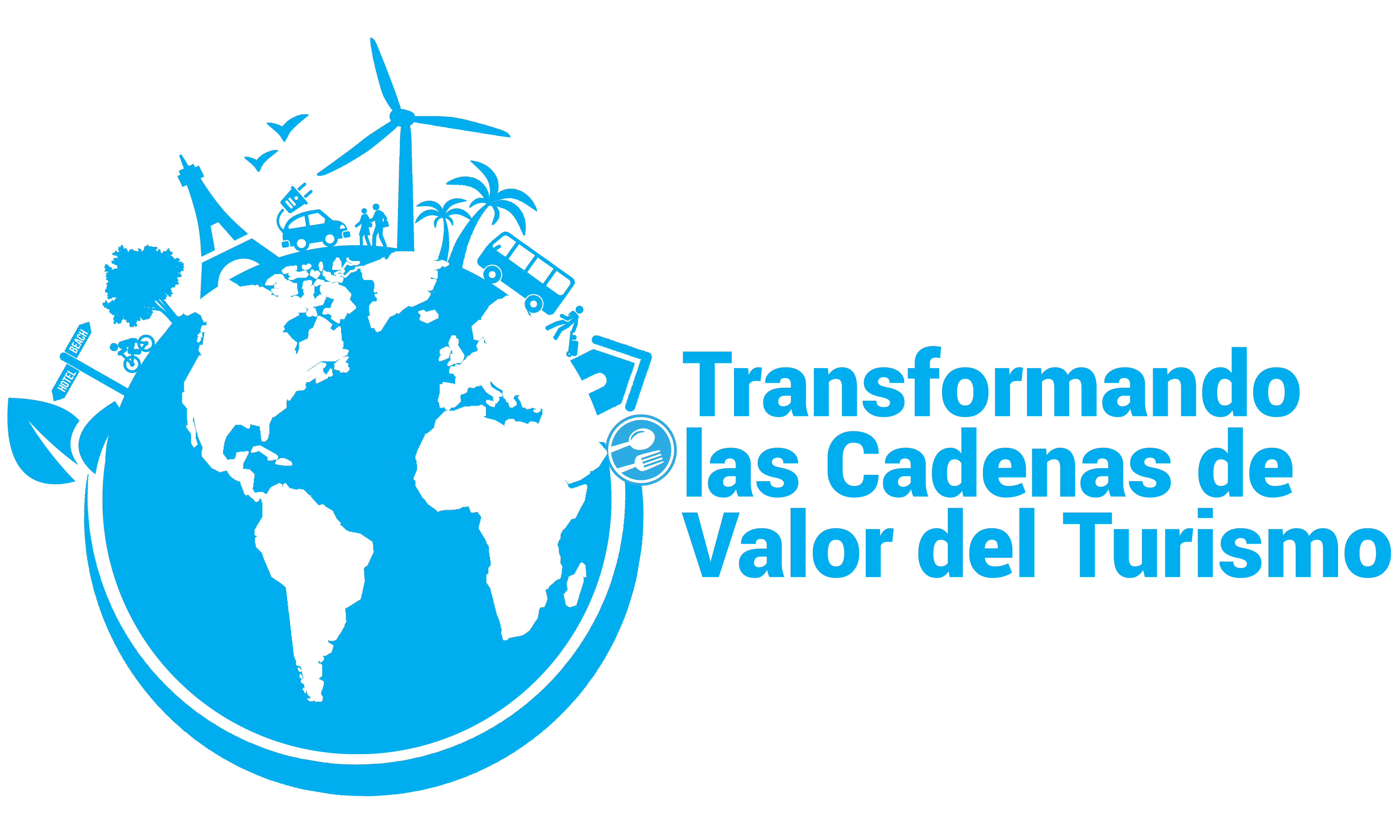 Plan de Acción: Soluciones Sistémicas
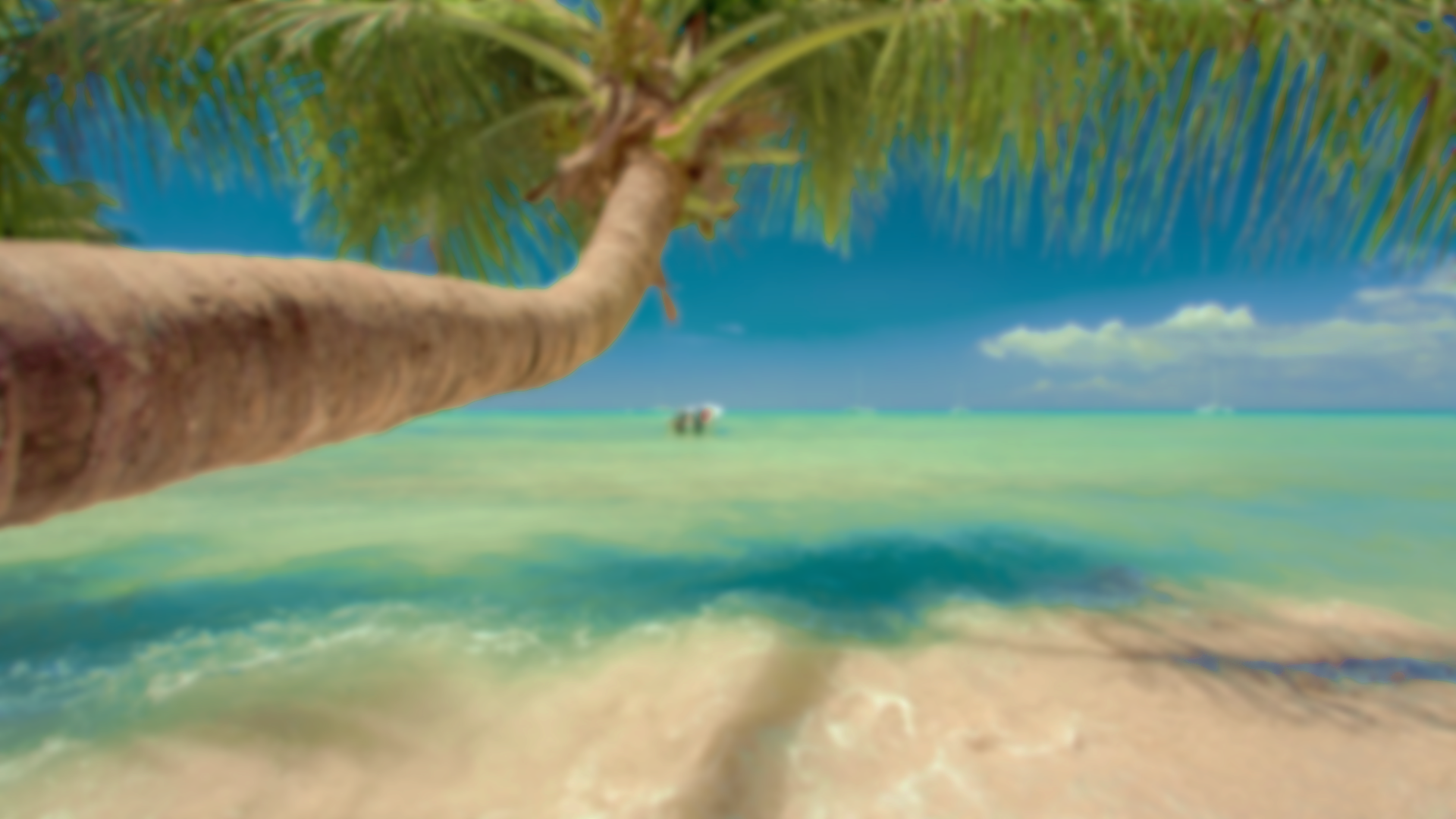 Para cumplir estos objetivos, la Hoja de Ruta propone 3 soluciones sistémicas:
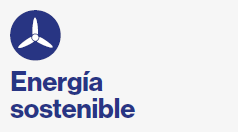 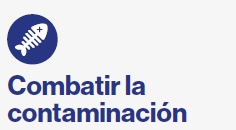 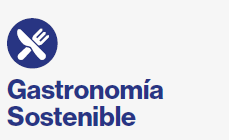 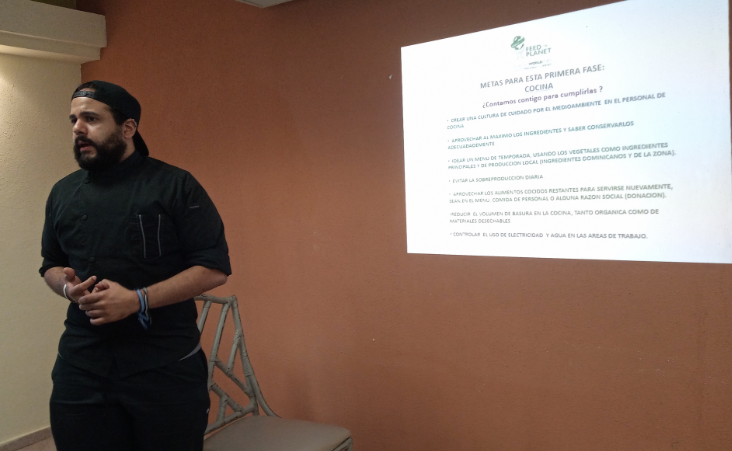 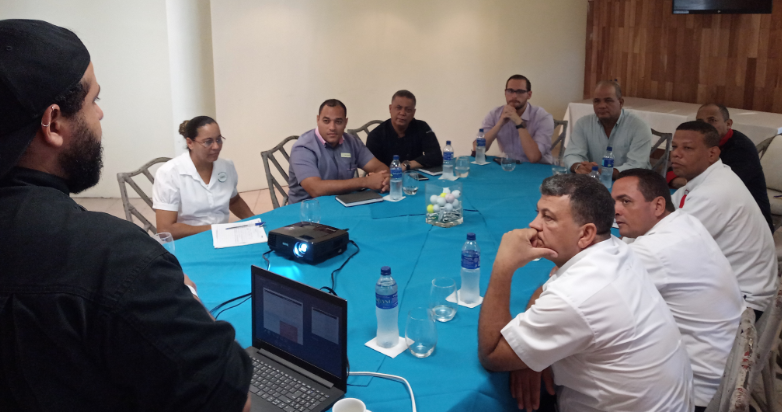 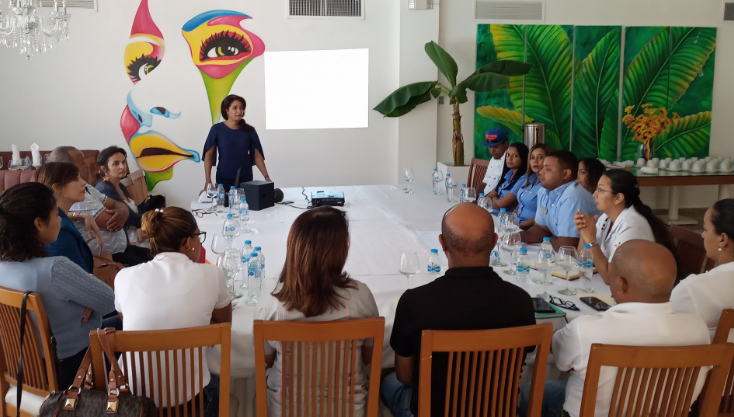 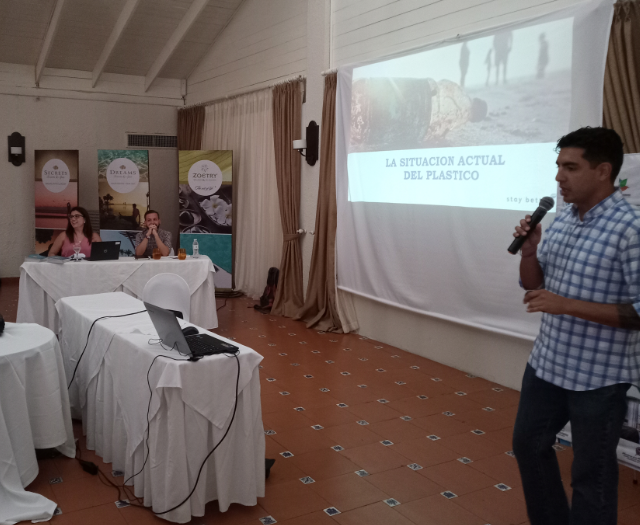 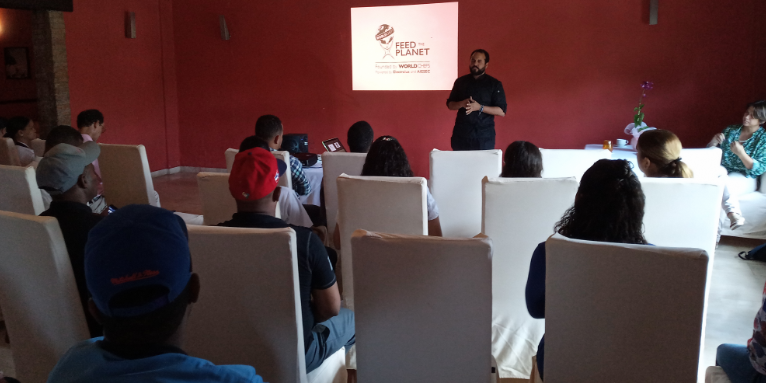 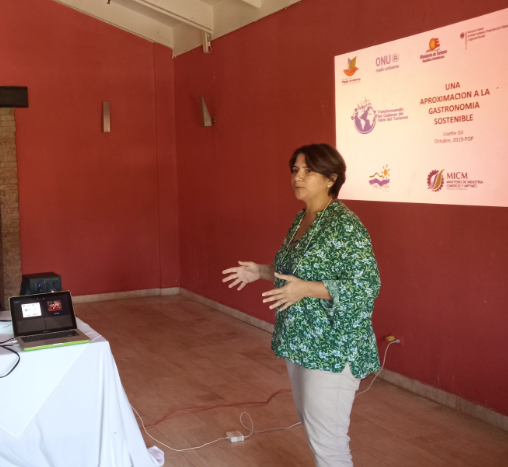 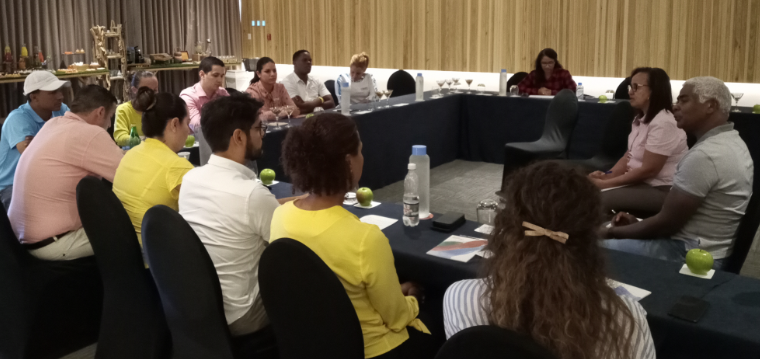 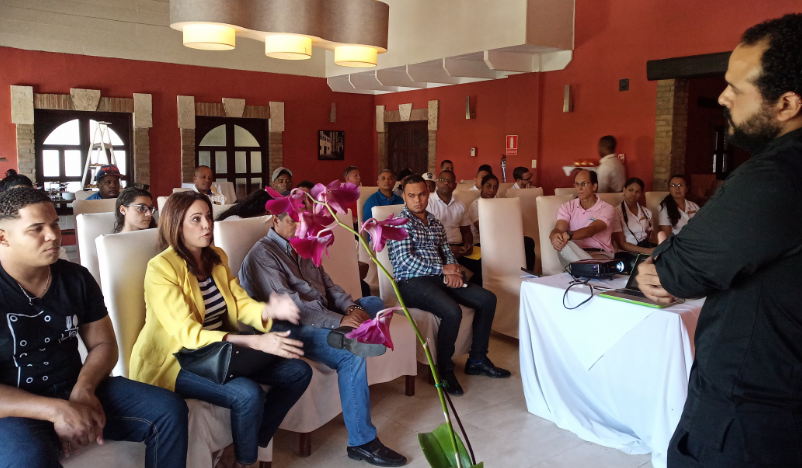 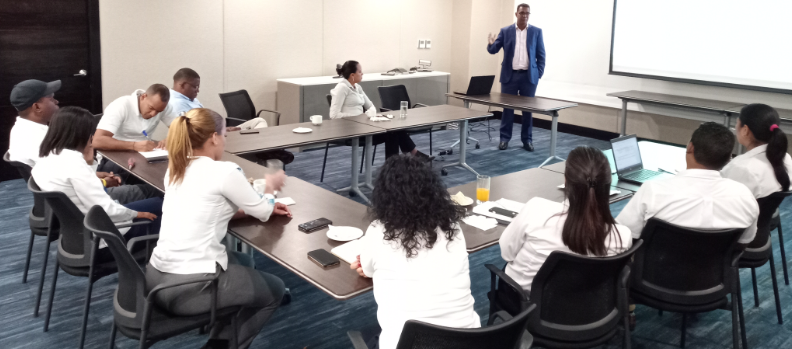 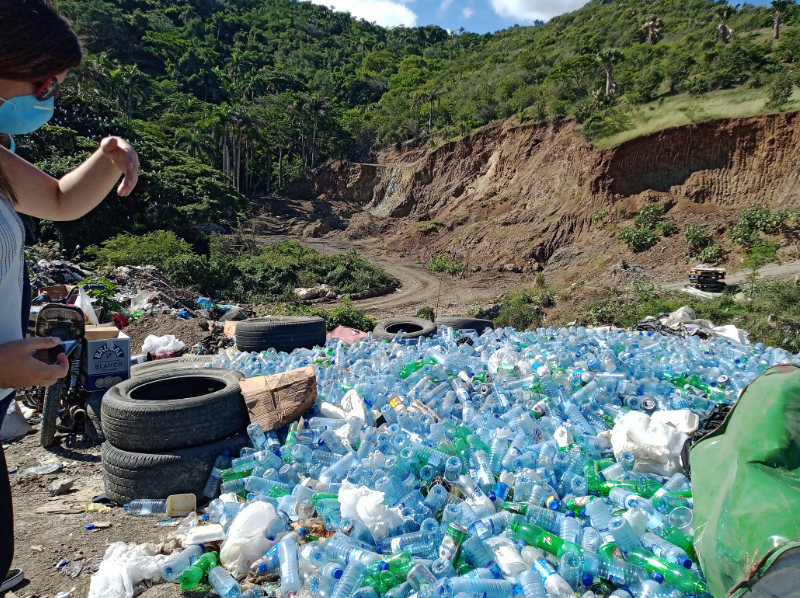 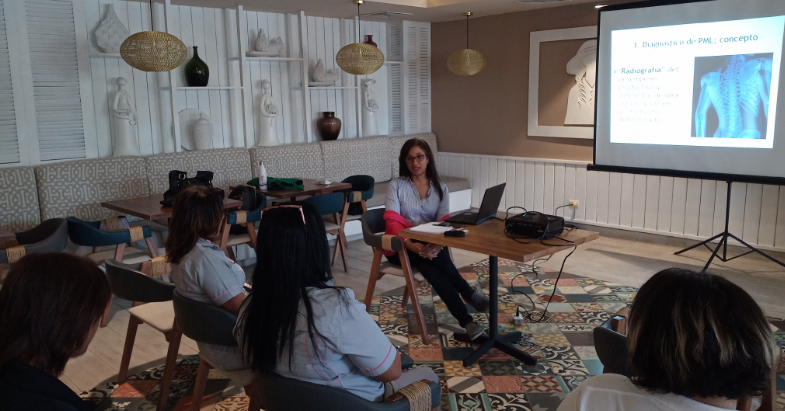 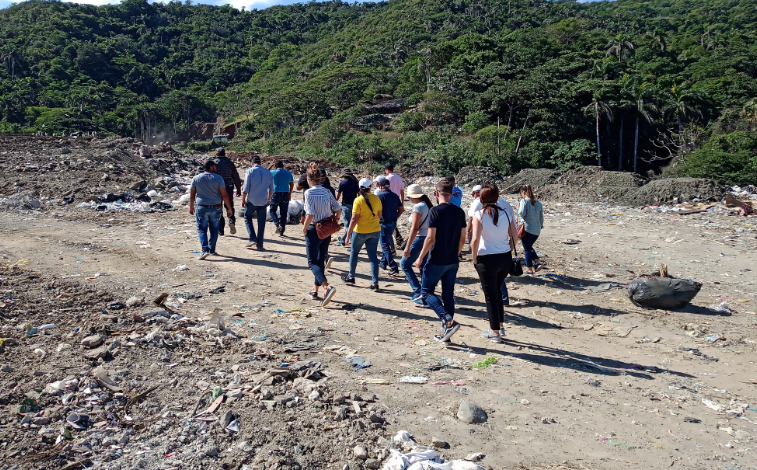 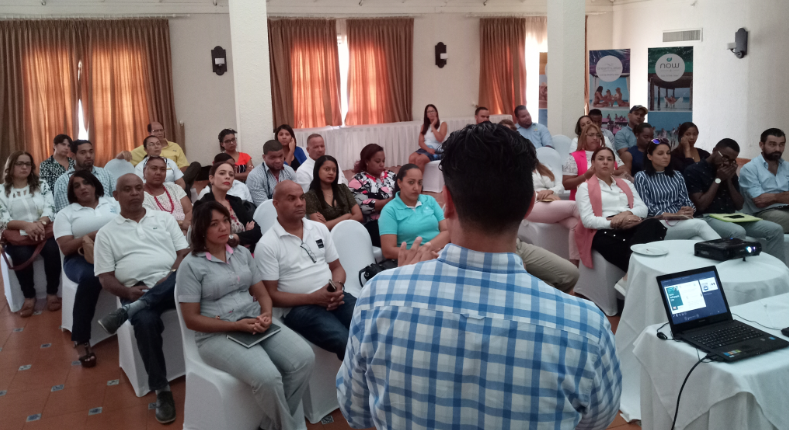 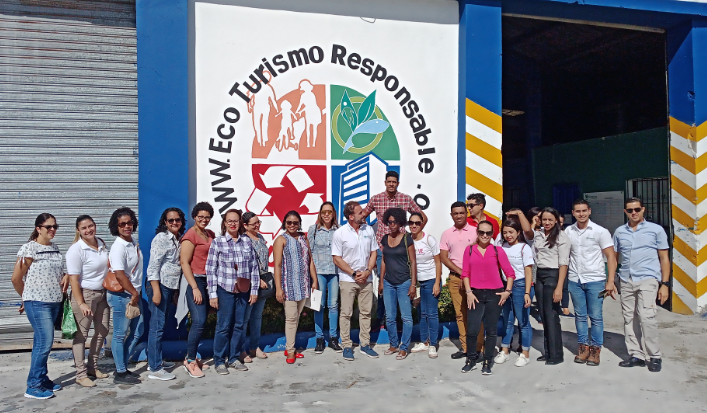 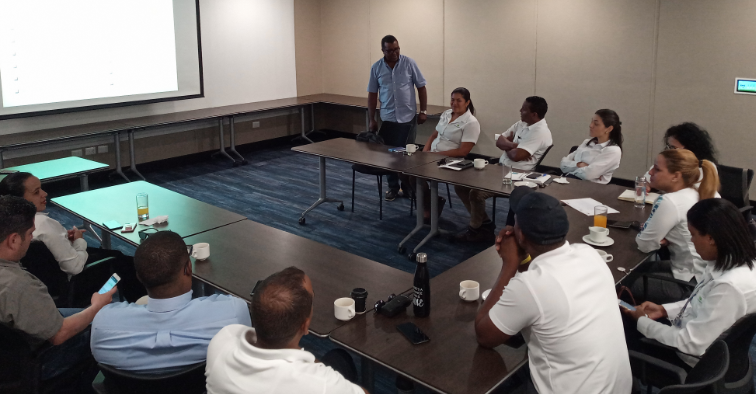 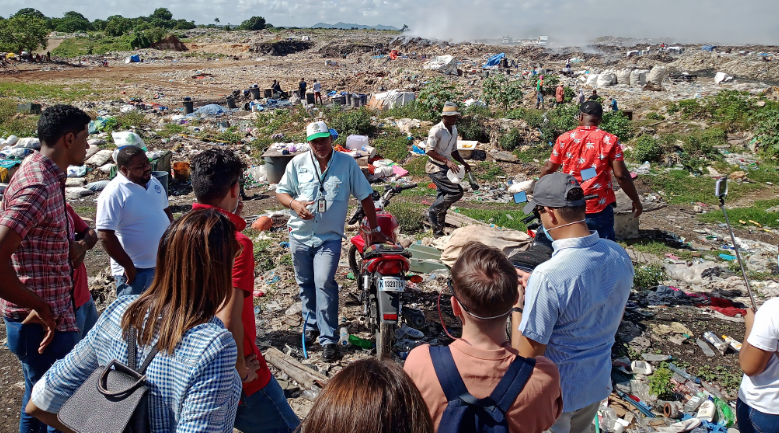 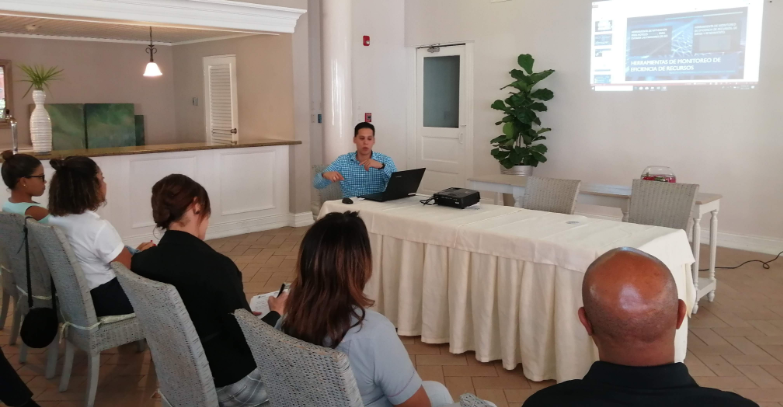 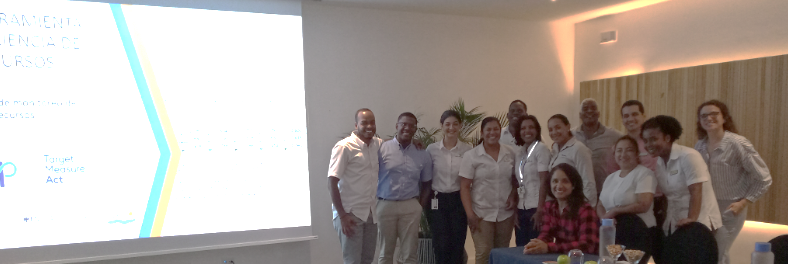 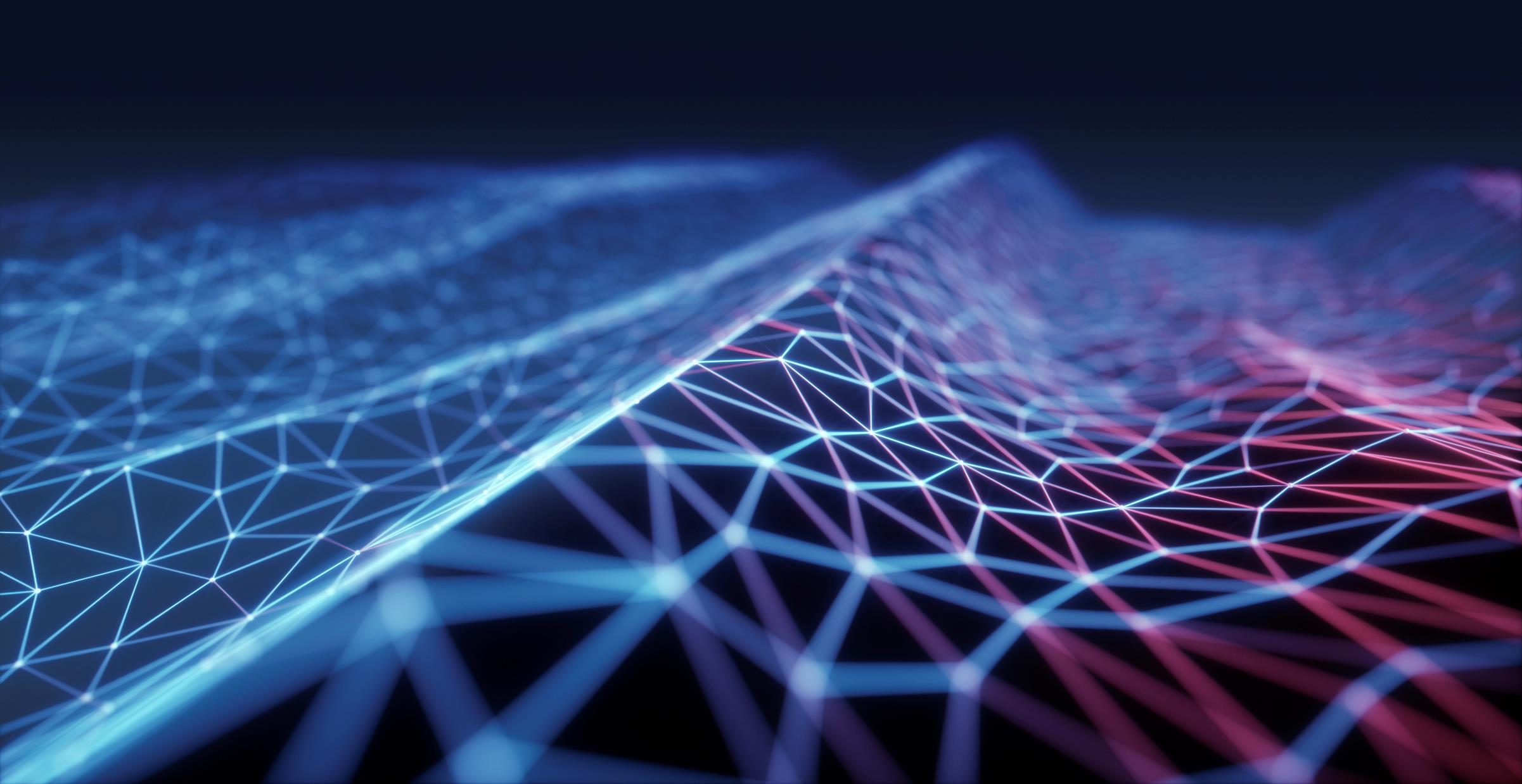 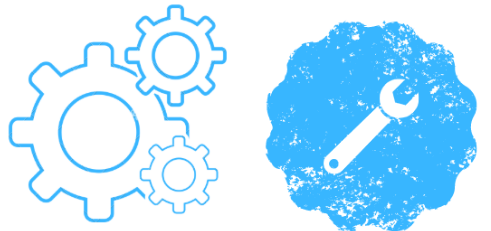 Herramienta de monitoreo de eficiencia de recursos, de datos y rendimiento.
Herramientas de monitoreo de eficiencia de recursos
Proyecto transformando las cadenas de valor del turismo
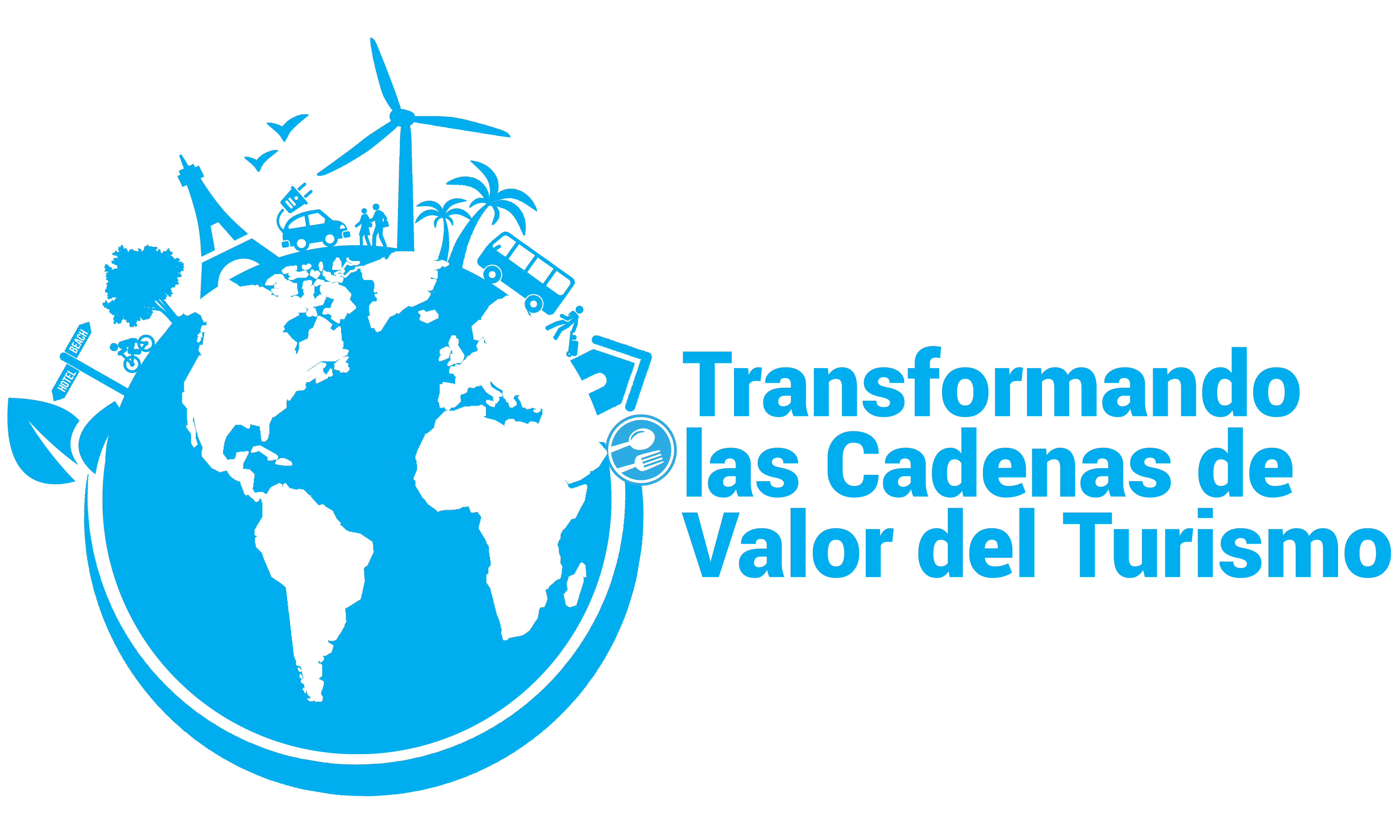 Llamado a la Acción: Medidas Claves
Para el Llamado a la Acción es necesario:

Cambios institucionales
Integración de políticas
Mayor cooperación entre las partes interesadas
Reducción del desperdicio de alimentos
Mejoras en la eficiencia energética y el uso de renovables
Diseños de infraestructura de hoteles y destinos sostenibles.
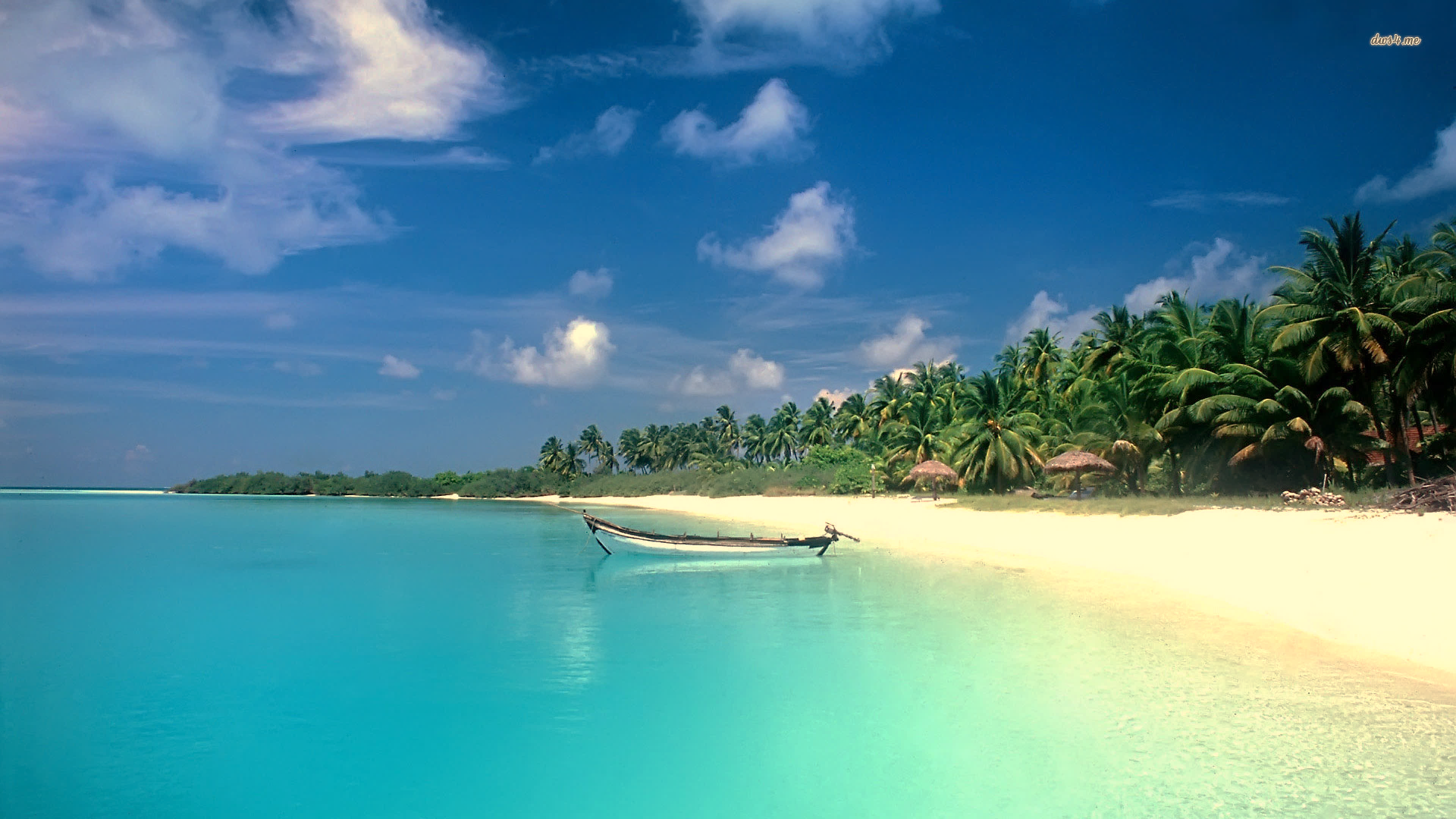 Medidas claves para el desarrollo de un enfoque en energía y  gastronomía sostenible y de sistemas alimentarios sostenibles en el contexto de cambio climático.
Fortalecer la marca país!
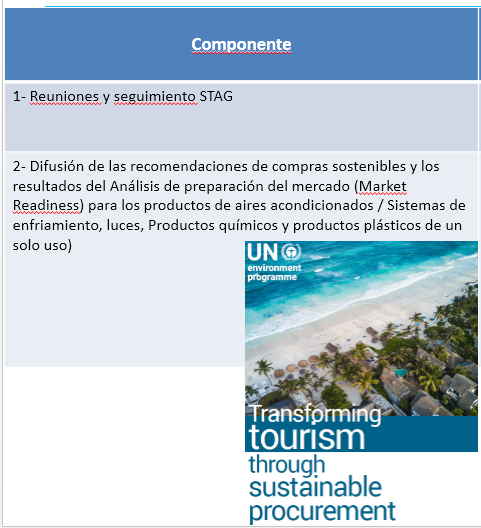 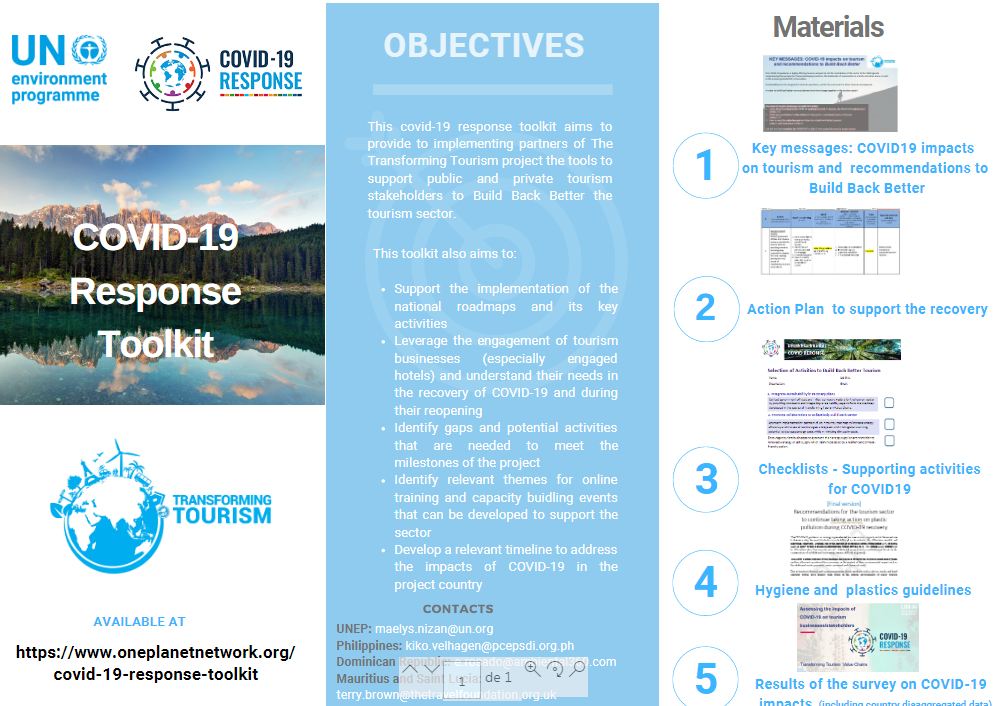 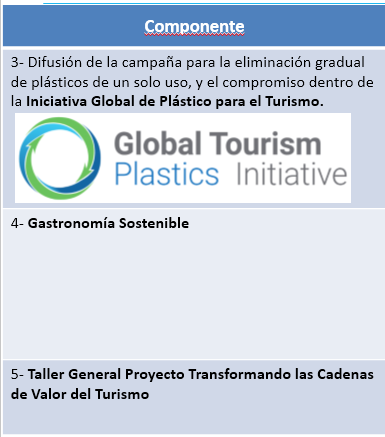 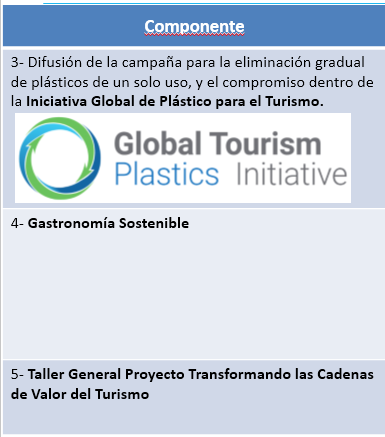 El propósito de esta hoja de ruta es  proporcionar un plan estratégico para  reducir las emisiones de GEI y mejorar  la eficiencia en el uso de recursos  naturales en la República Dominicana,  centrándose en el sector del turismo y
sus cadenas de valor. Traduce una visión  en objetivos y actividades viables en un  plazo acordado.
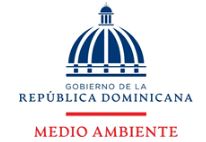 PHOTO BY KAMIL-KALBARCZYK
Economy Division 
Tel : +33 (0) 1 44 37 14 29  E-Mail: unep.tie@unep.org  Web: www.unep.org/dtie; 

Pablo Montes 
Tel.: +33 (0) 1 44 37 76 38
E-Mail:: pablo.montes@un.org
Direccion de Produccion y Consumo Sostenible
Ministerio de Medio Ambiente de RD
Eduardo Julia
Eduardo.julia@ambiente.gob.do
809 567 4300 ext 6202
Los desafíos que enfrentemos y las oportunidades que adoptemos en la próxima década marcarán un punto crucial para el medio ambiente y el turismo.
Eddy Rosado
Coordinador de Proyecto
Transformando las Cadenas de Valor del Turismo
Gracias!